ГОСУДАРСТВЕННАЯ ИТОГОВАЯ АТТЕСАЦИЯ ПО ОБРАЗОВАТЕЛЬНЫМ  ПРОГРАММАМ ОСНОВНОГО ОБЩЕГО И СРЕДНЕГО ОБЩЕГО ОБРАЗОВАНИЯ
ЭНГЕЛЬССКИЙ МУНИЦИПАЛЬНЫЙ РАЙОН

2022-2023 УЧЕБНЫЙ ГОД
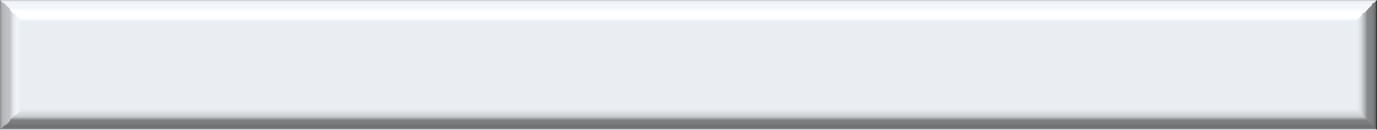 Государственная итоговая аттестация
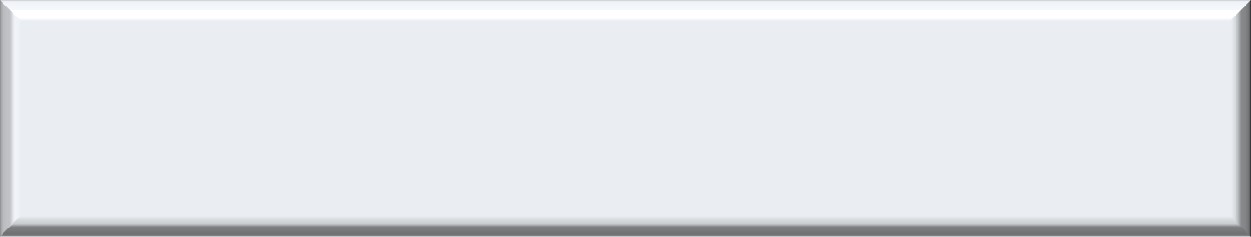 Обязательные экзамены
русский язык
математика
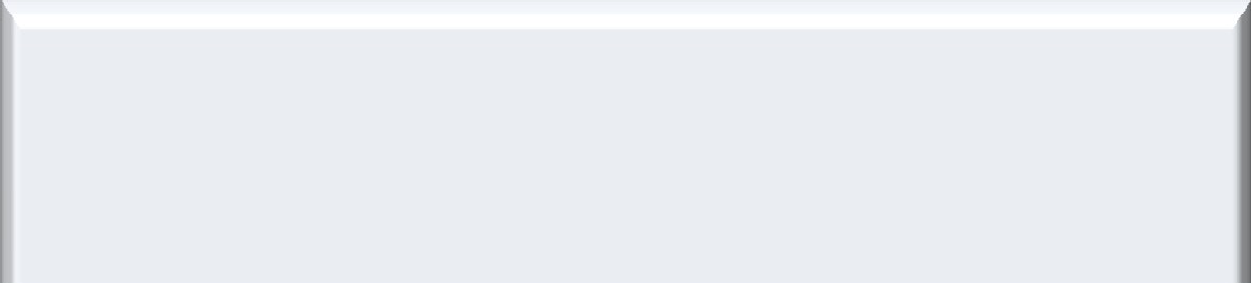 экзамены по выбору по двум учебным  предметам
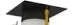 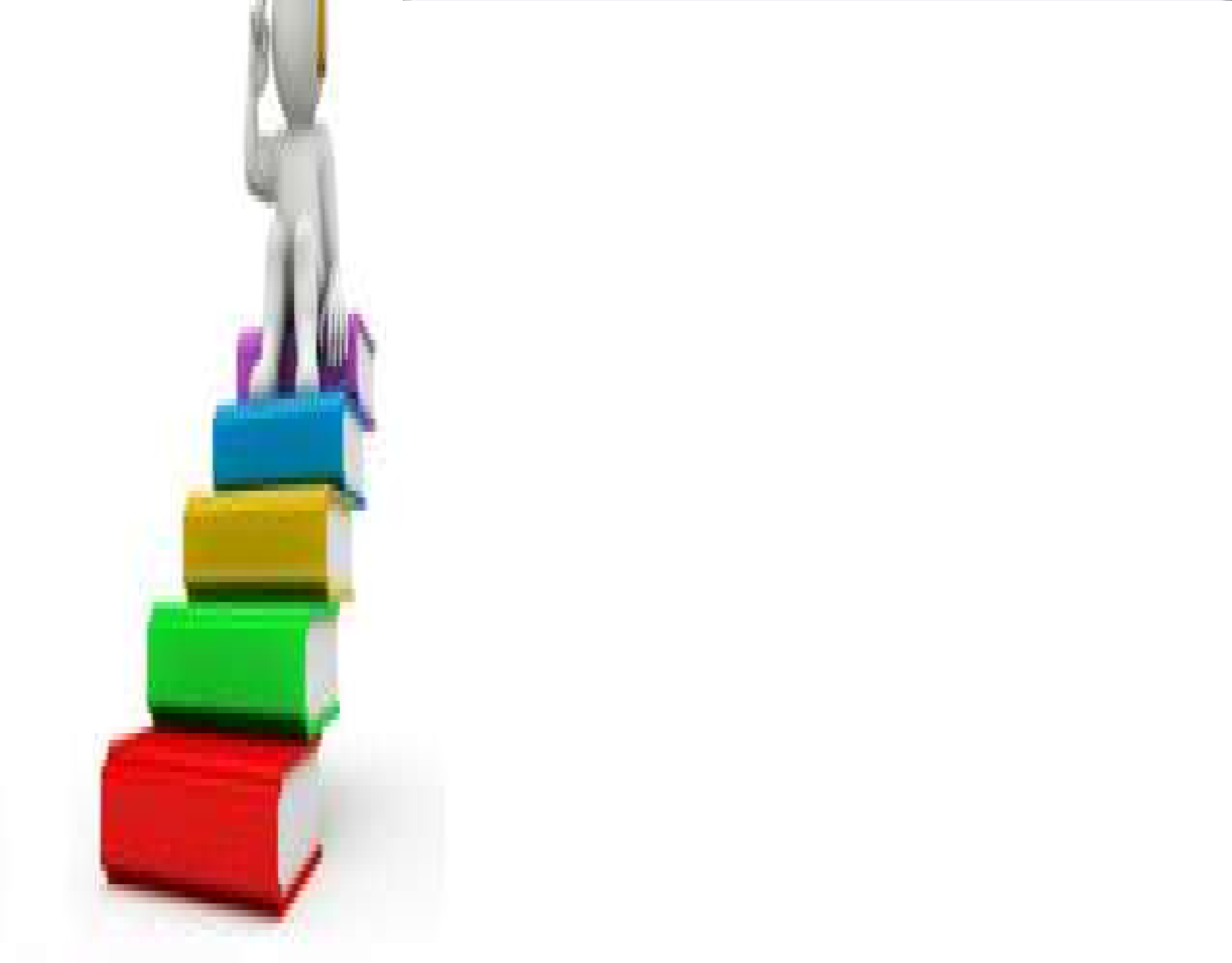 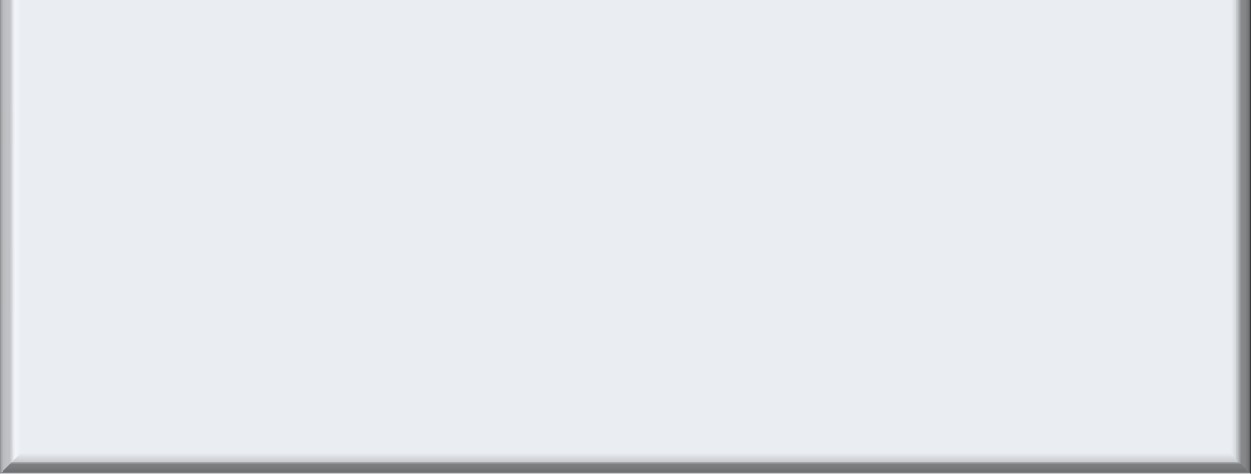 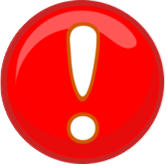 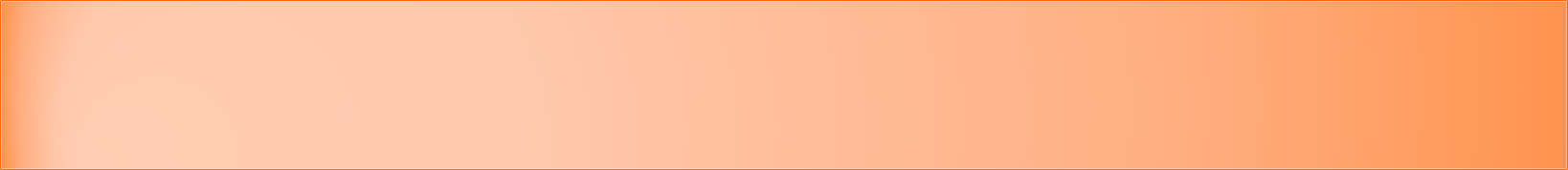 Общее количество обязательных экзаменов в IX классах  не должно превышать четырех предметов.
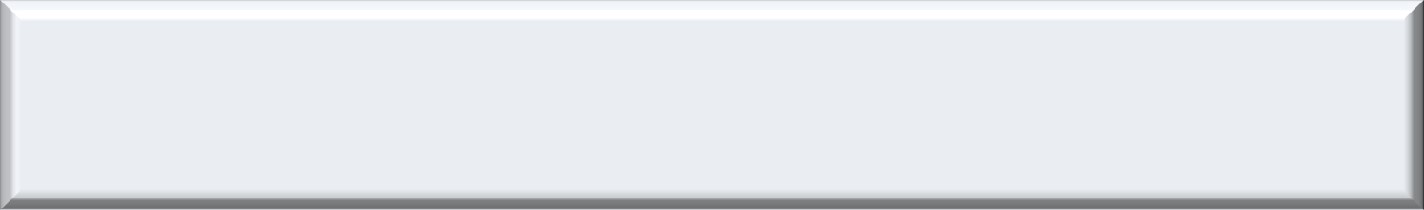 Допуск к государственной итоговой  аттестации
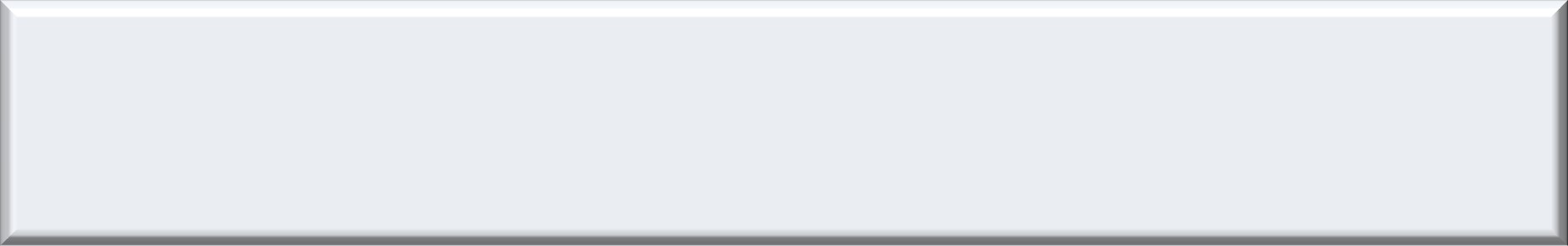 Итоговое  является
собеседование	по	русскому	языку  условием	допуска		к	ГИА.
для	обучающихся	IX	классов
системе
Результат
оценивается	по
«зачет/незачет».	Итоговое	собеседование	проводится	в	образовательных  организациях и (или) в местах, определенных ОИВ.

Сроки проведения:
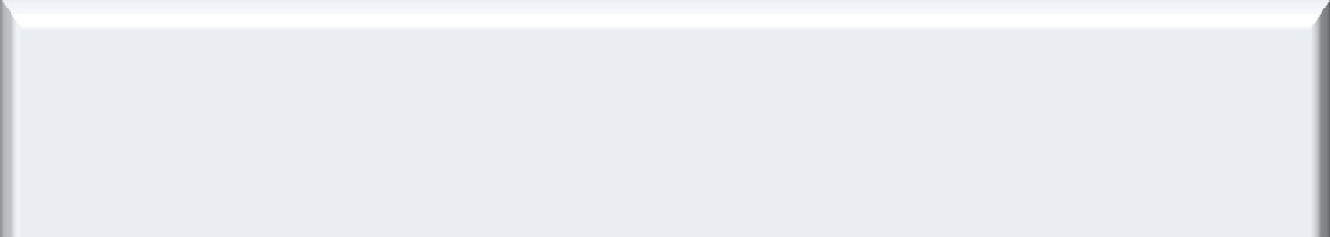 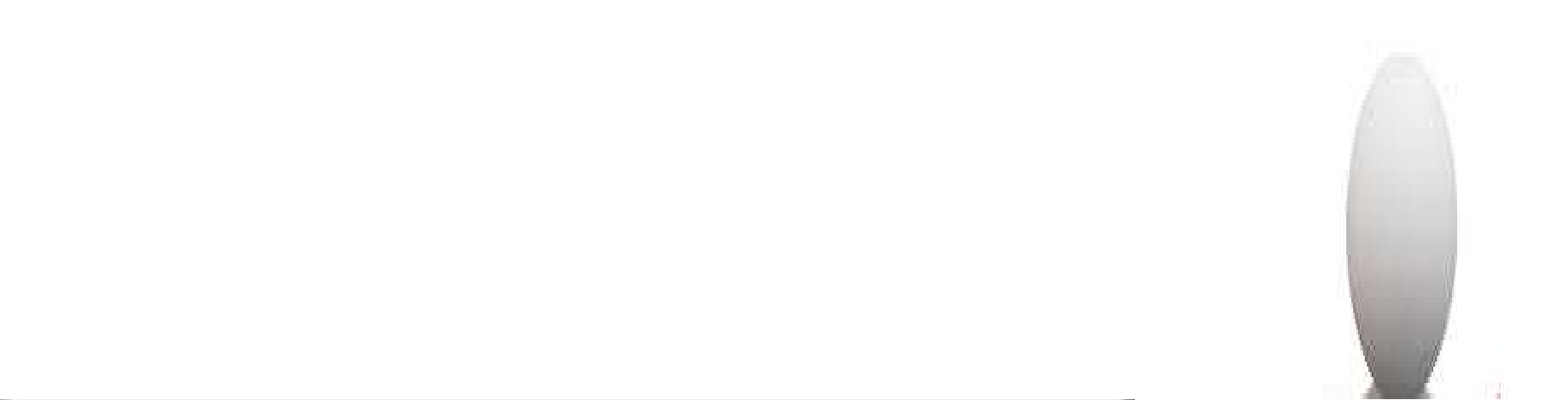 основной срок
Вторая среда февраля
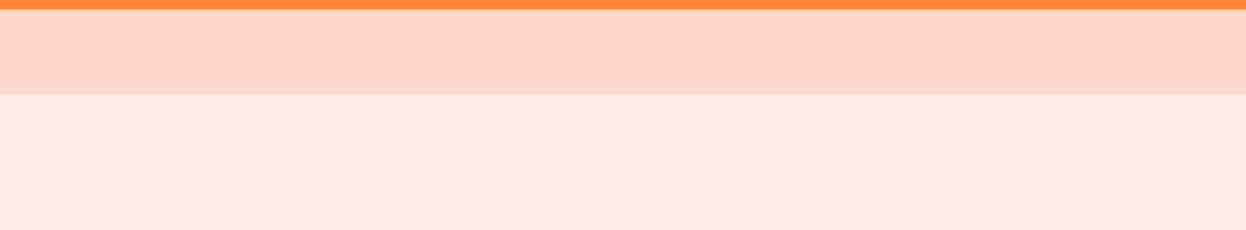 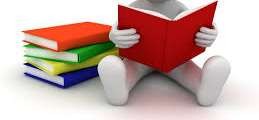 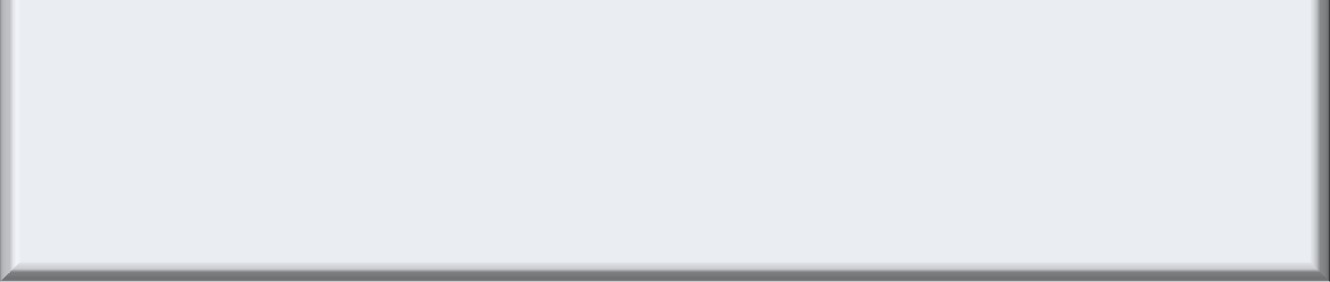 дополнительный срок
Вторая рабочая среда марта
дополнительный срок
Первый рабочий понедельник  мая
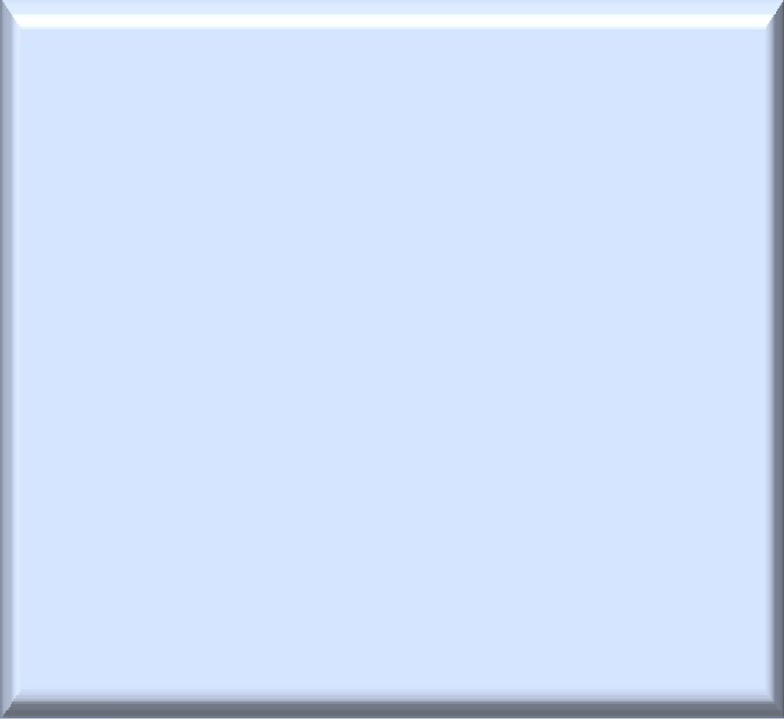 Повторно допускаются к ИС  участники:
получившие «незачет»;
не явившиеся по уважительной  причине;
не закончившие итоговое  собеседование по уважительной  причине
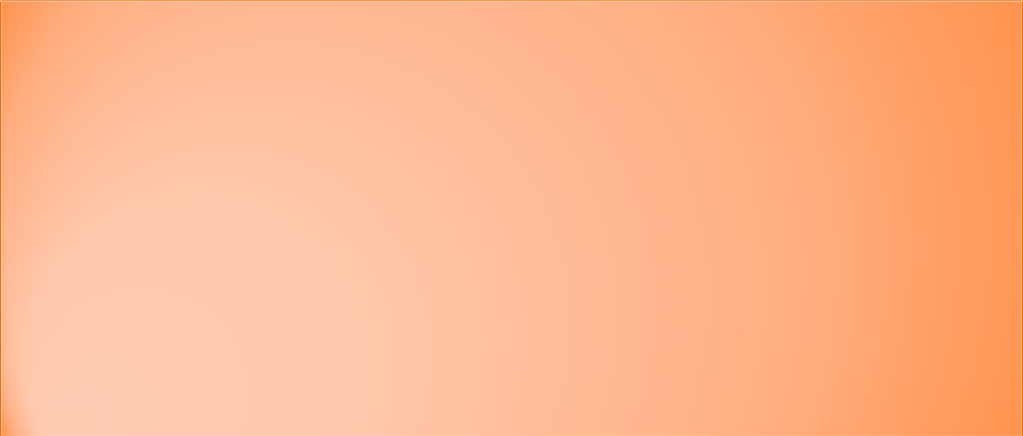 К ГИА допускаются обучающиеся, не имеющие  академической задолженности, в полном объеме  выполнившие учебный план или индивидуальный  учебный план (имеющие годовые отметки по всем  учебным предметам учебного плана
за IX класс не ниже удовлетворительных), а так  же имеющие результат «зачёт» за итоговое  собеседование по русскому языку.
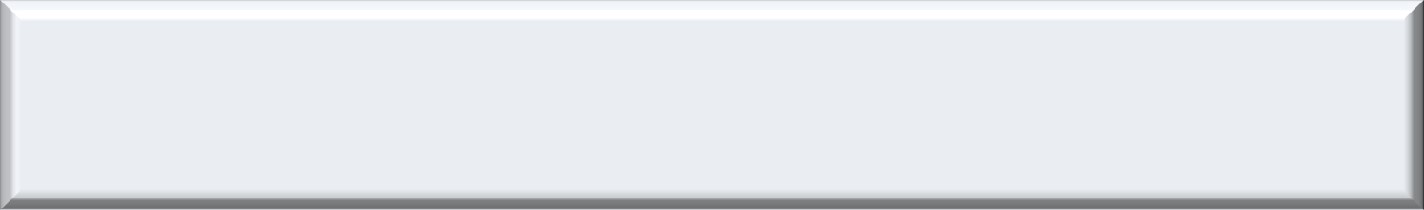 Порядок проведения итогового  собеседования по русскому языку
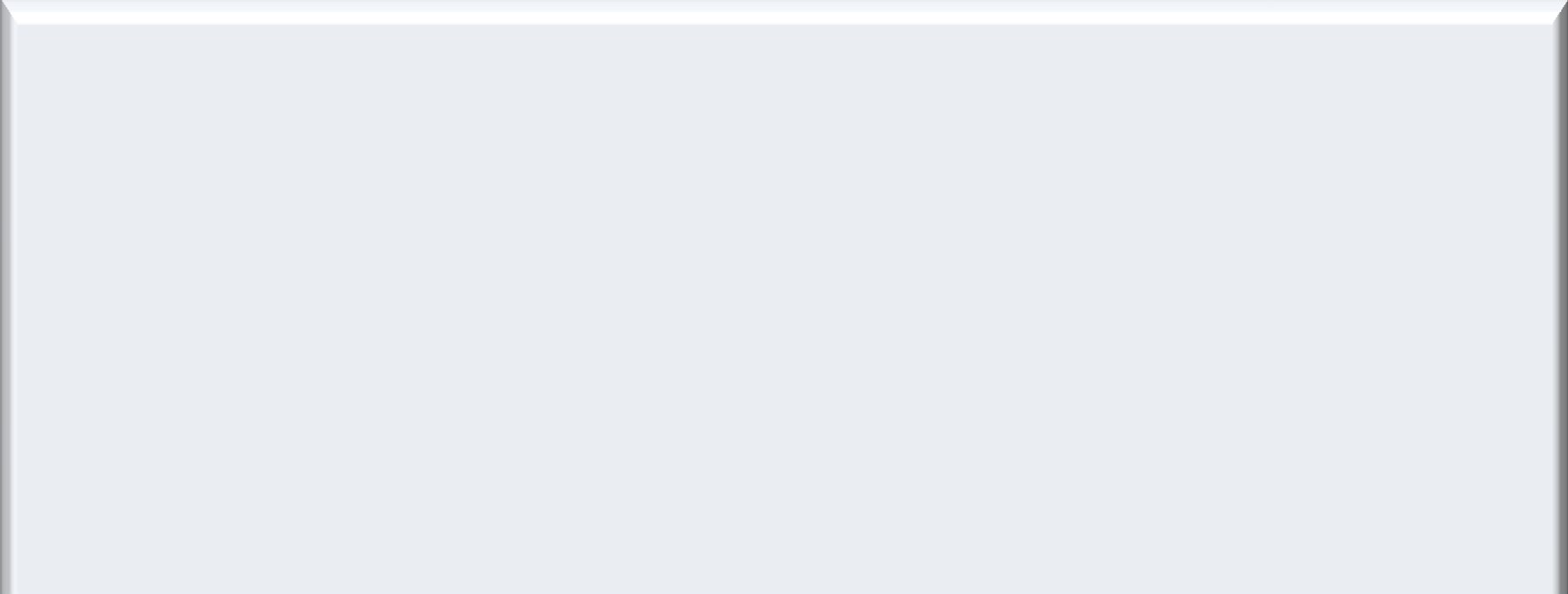 Место подачи заявлений:
обучающиеся - образовательные организации, в которых обучающиеся  осваивают образовательные программы основного общего образования;  экстерны – образовательные организации по выбору экстерна.
Сроки подачи - не позднее, чем за две недели до начала  проведения итогового собеседования по русскому языку.
Продолжительность выполнения заданий -15 минут, для обучающихся с  ОВЗ, детей-инвалидов, инвалидов – увеличивается на 30 минут.
Проверка ответов не позднее чем через пять календарных дней с даты его  проведения.
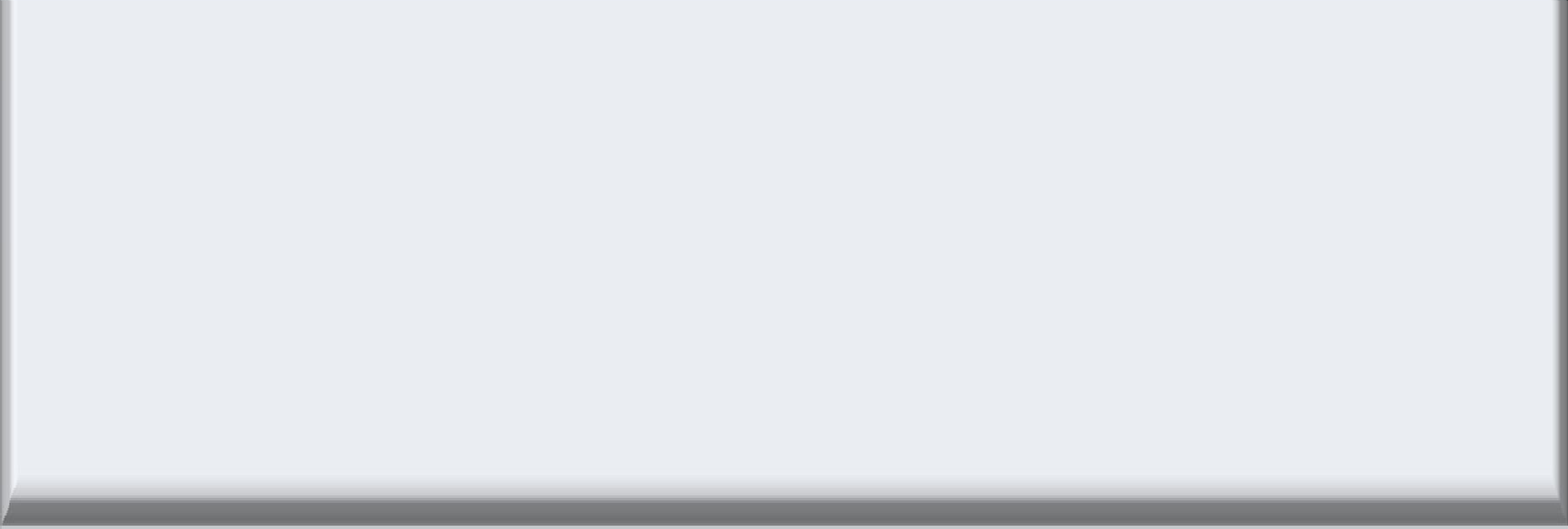 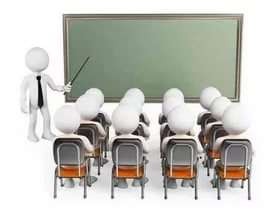 ИТОГОВОЕ  СОБЕСЕДОВАНИЕ  2023
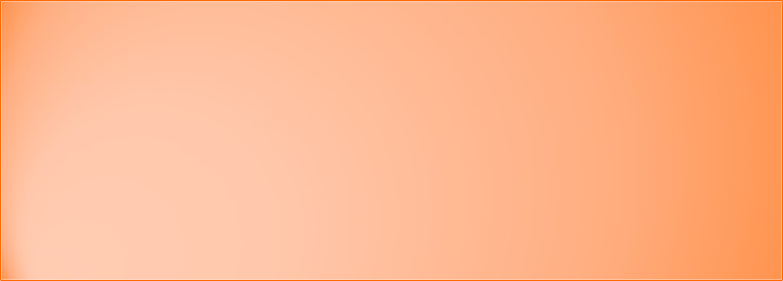 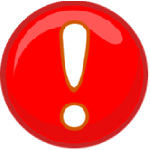 Информирование обучающихся о  результатах итогового  собеседования осуществляется в  образовательной организации.
Форма проведения ГИА
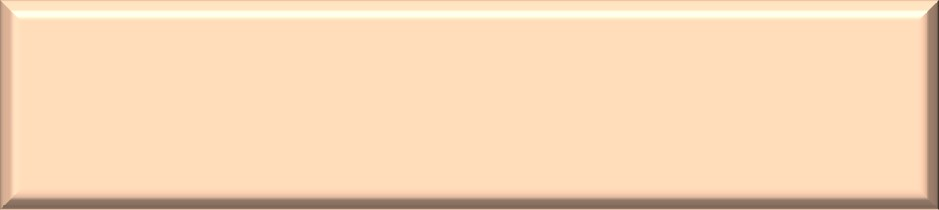 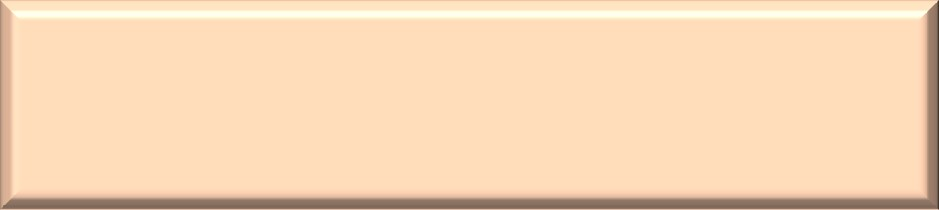 Основной государственный  экзамен (ОГЭ)
Государственный выпускной  экзамен (ГВЭ)
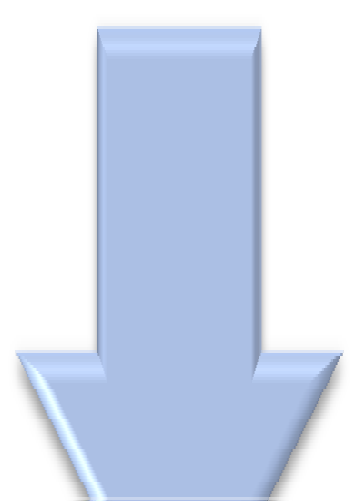 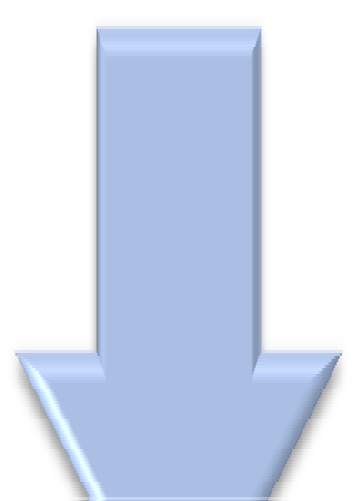 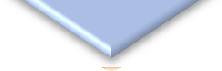 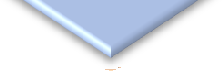 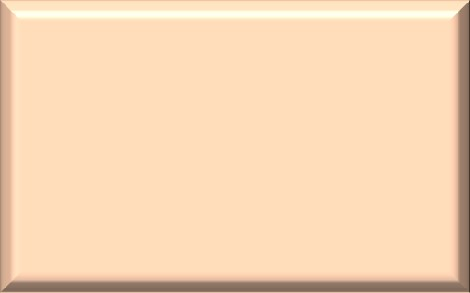 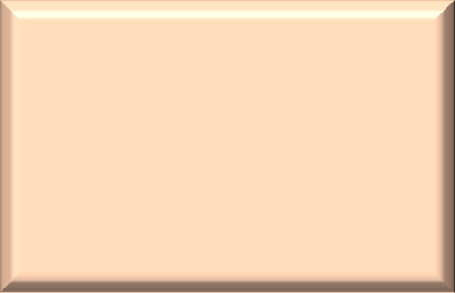 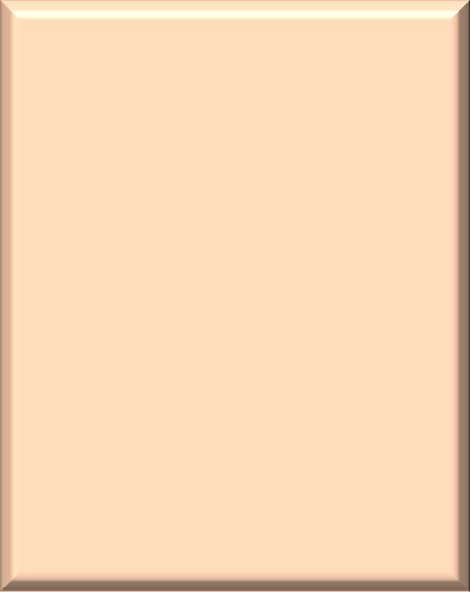 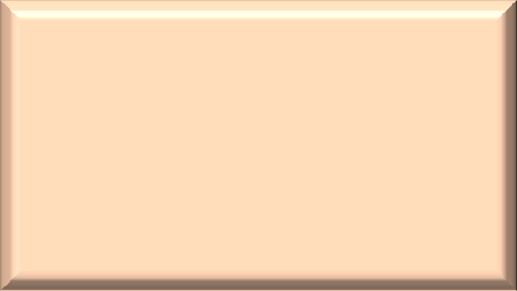 Тексты,  темы, задания,
билеты
Письменные
КИМ,
представляющие  собой комплексы  заданий  стандартизирован  ной формы
Бланки
и устные  экзамены
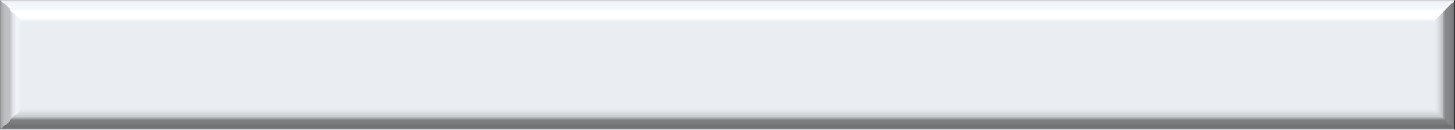 Категория участников ГИА
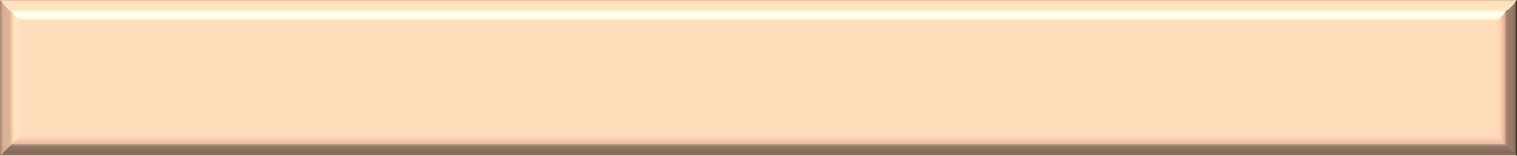 ГИА в форме основного государственного экзамена
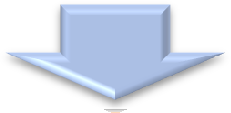 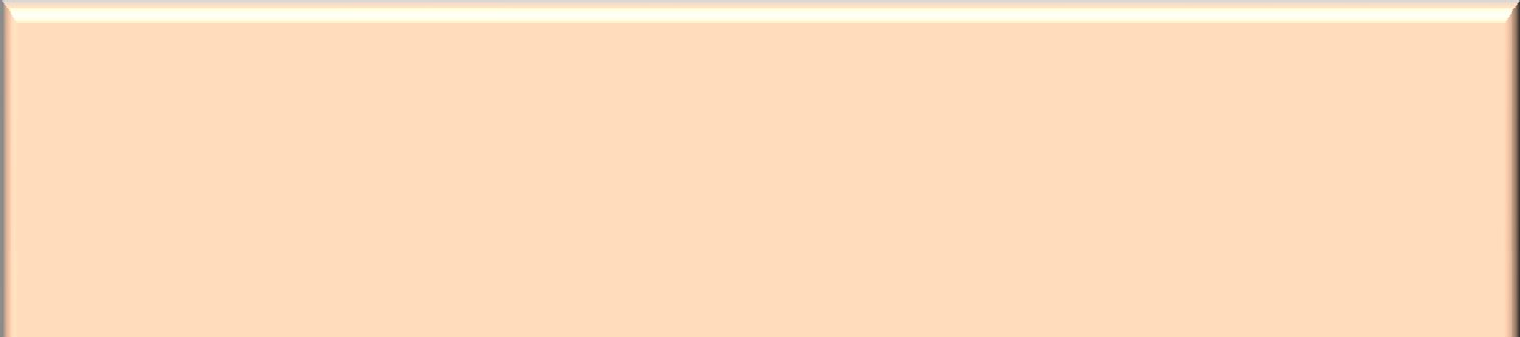 обучающиеся образовательных организаций, в том числе иностранные  граждане, лица без гражданства, в том числе соотечественники за рубежом,  беженцы и вынужденные переселенцы, освоившие образовательные  программы основного общего образования в очной, очно-заочной или  заочной формах, обучающиеся в образовательных организациях,  расположенных за пределами территории Российской Федерации и  реализующих, имеющие государственную аккредитацию образовательные  программы основного общего образования, и загранучреждениях  Министерства иностранных дел Российской Федерации, имеющих в своей  структуре специализированные структурные образовательные  подразделения, экстерны, допущенные в текущем году к ГИА.
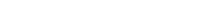 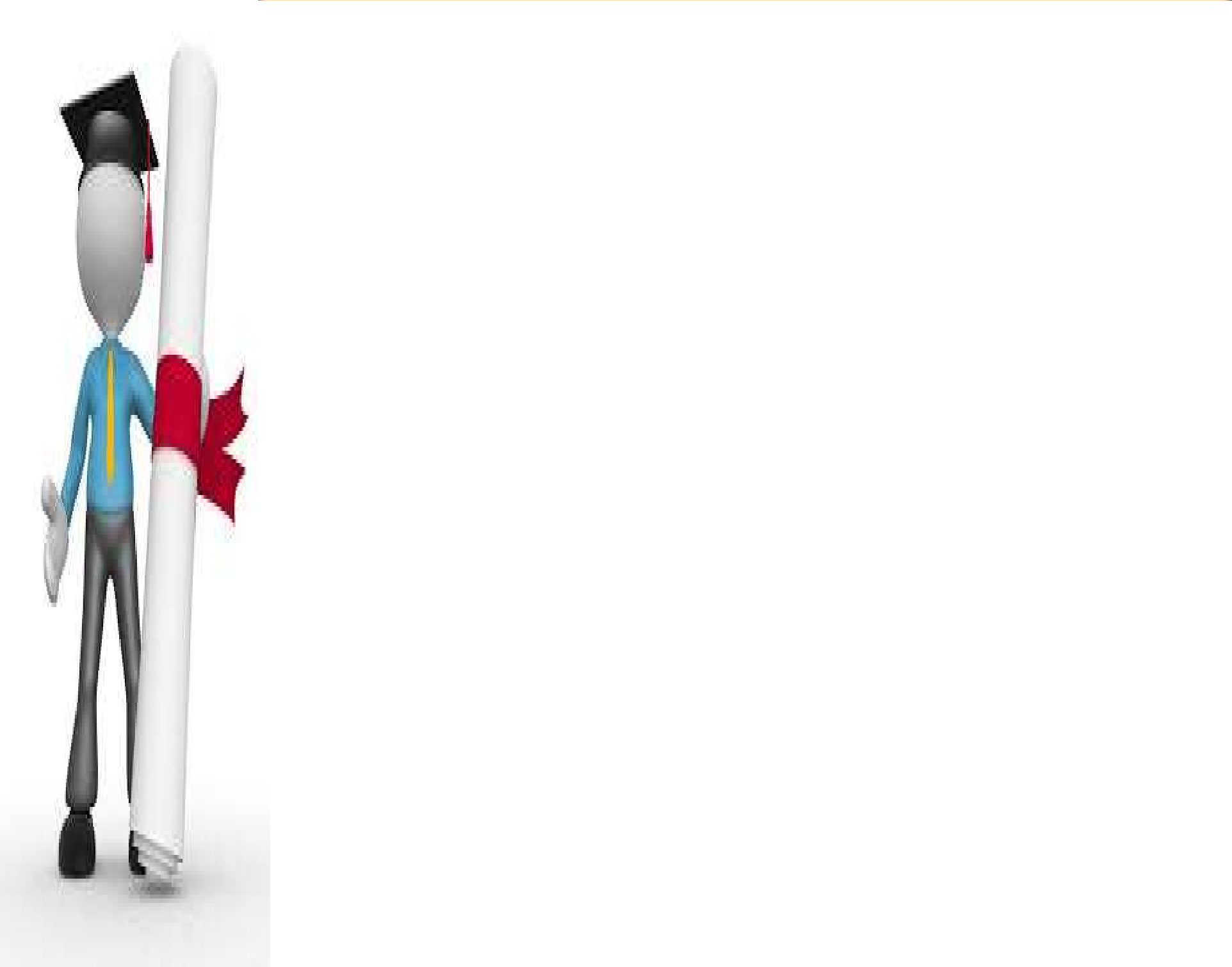 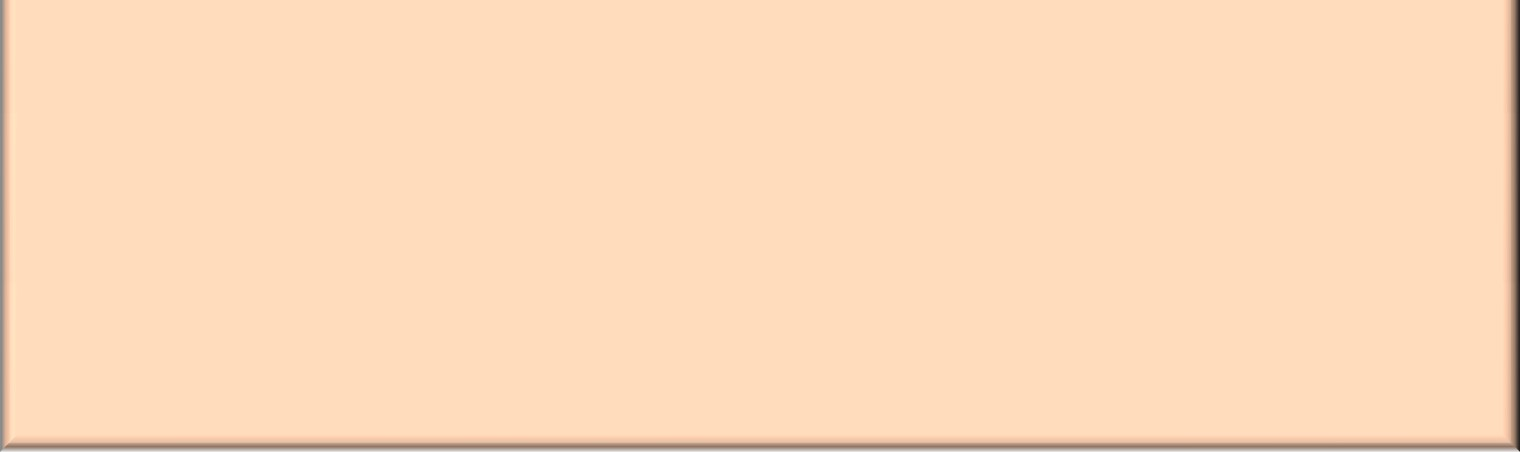 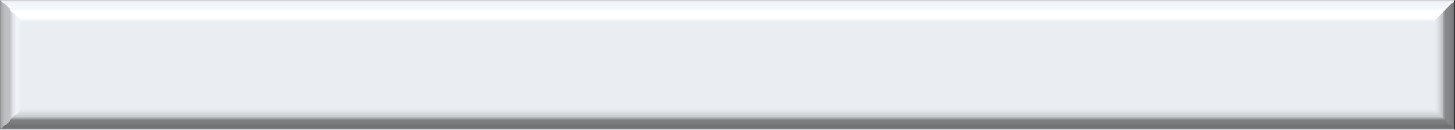 Категория участников ГИА
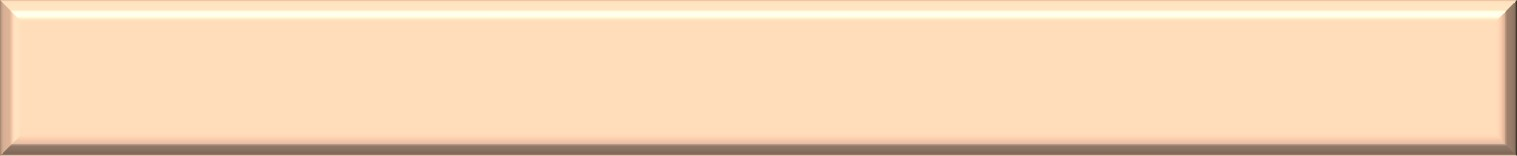 ГИА в форме государственного выпускного экзамена
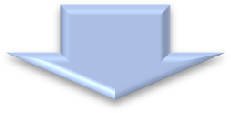 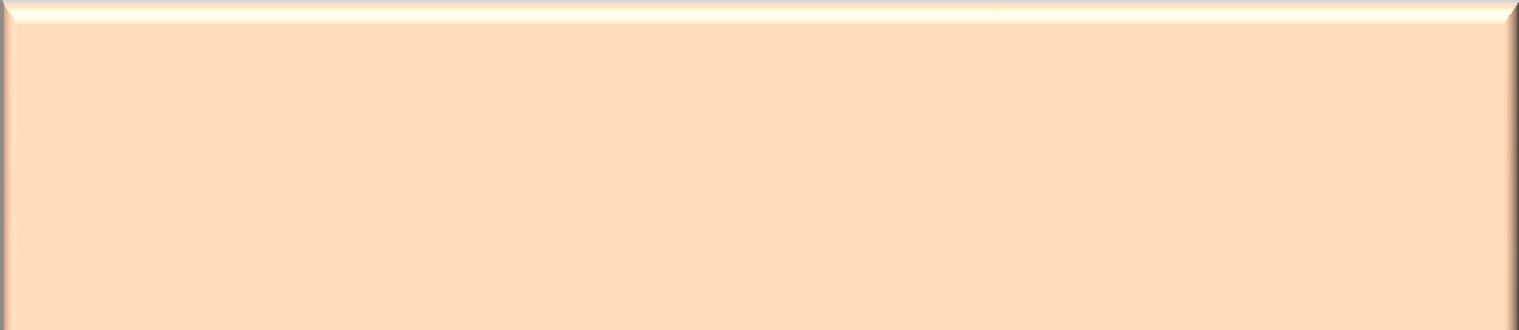 обучающиеся, освоившие образовательные программы основного общего  образования в специальных учебно-воспитательных учреждениях закрытого  типа, а также в учреждениях, исполняющих наказание в виде лишения  свободы;


обучающиеся с ОВЗ, экстерны с ОВЗ, обучающиеся - дети-инвалиды и  инвалиды, экстерны – дети-инвалиды и инвалиды

Указанные категории участников ГВЭ по желанию могут пройти ГИА в  форме ОГЭ, допускается сочетание форм ГИА (ОГЭ и ГВЭ)
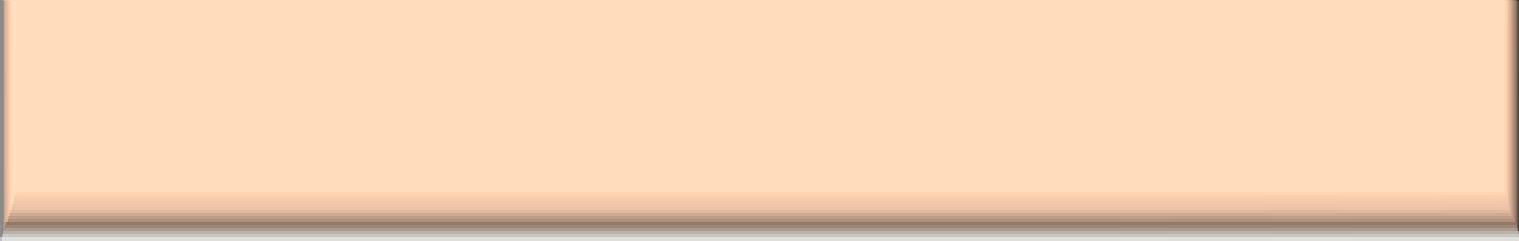 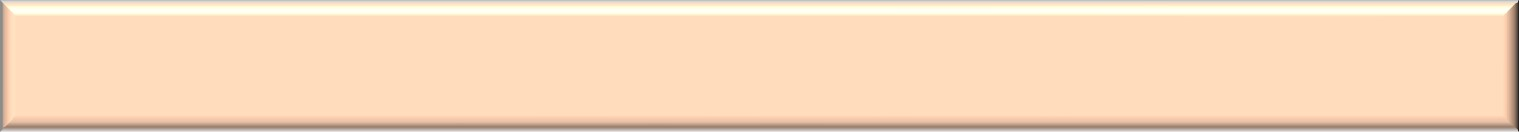 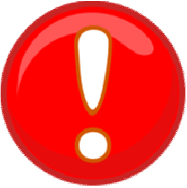 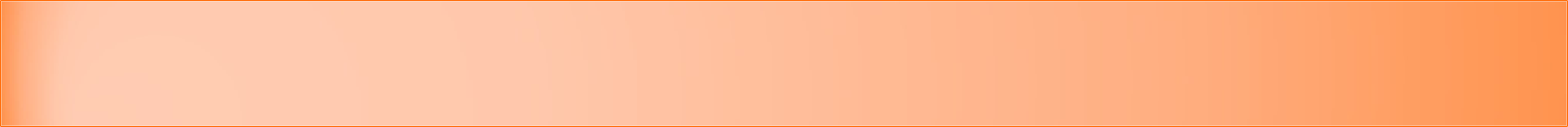 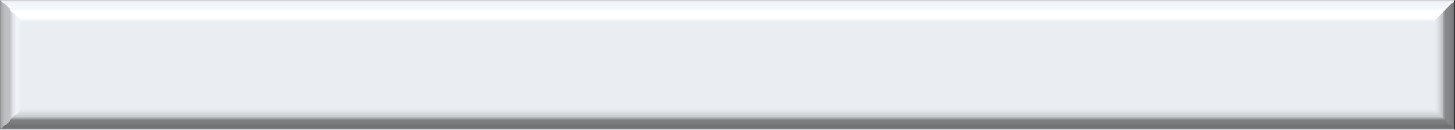 Подача заявления на участие в ГИА
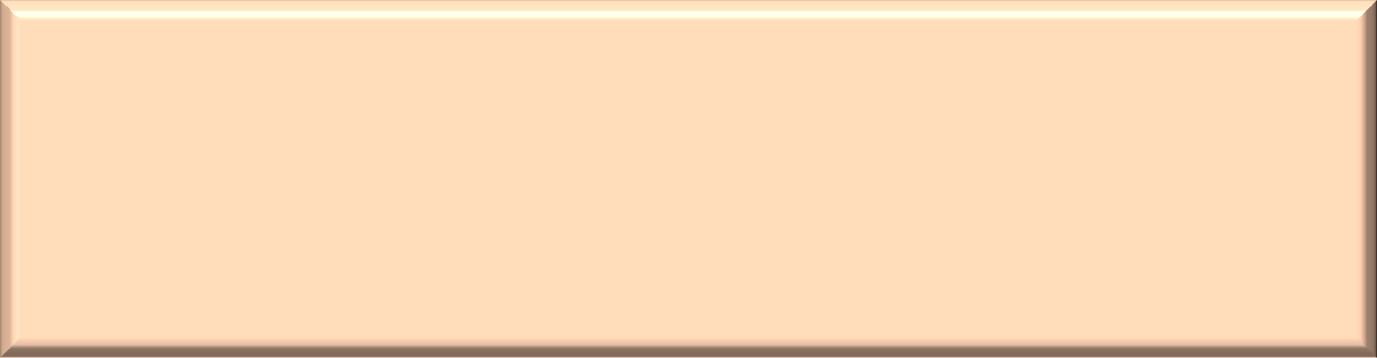 Выбранные участниками ГИА учебные предметы и форма ГИА  указываются ими в заявлении, которое подается в образовательную  организацию до 1 марта (включительно) текущего года. Экстерны  подают заявления в образовательные организации по выбору  экстерна.


Заявление на  участие в экзамене подается обучающимися лично
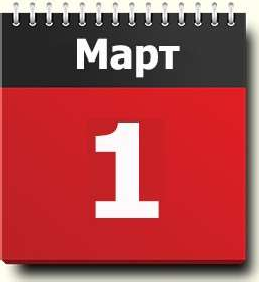 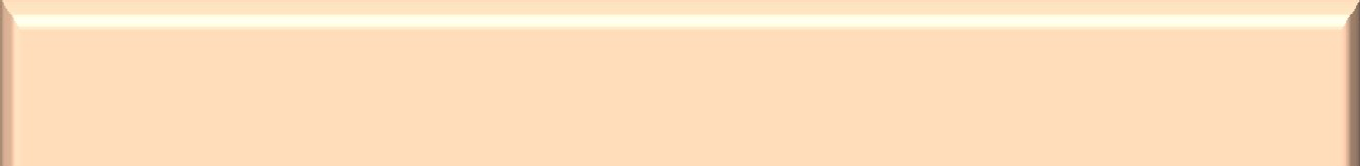 на	основании	документа,	удостоверяющего	их	личность,	или  их		родителями		(законными	представителями)	на
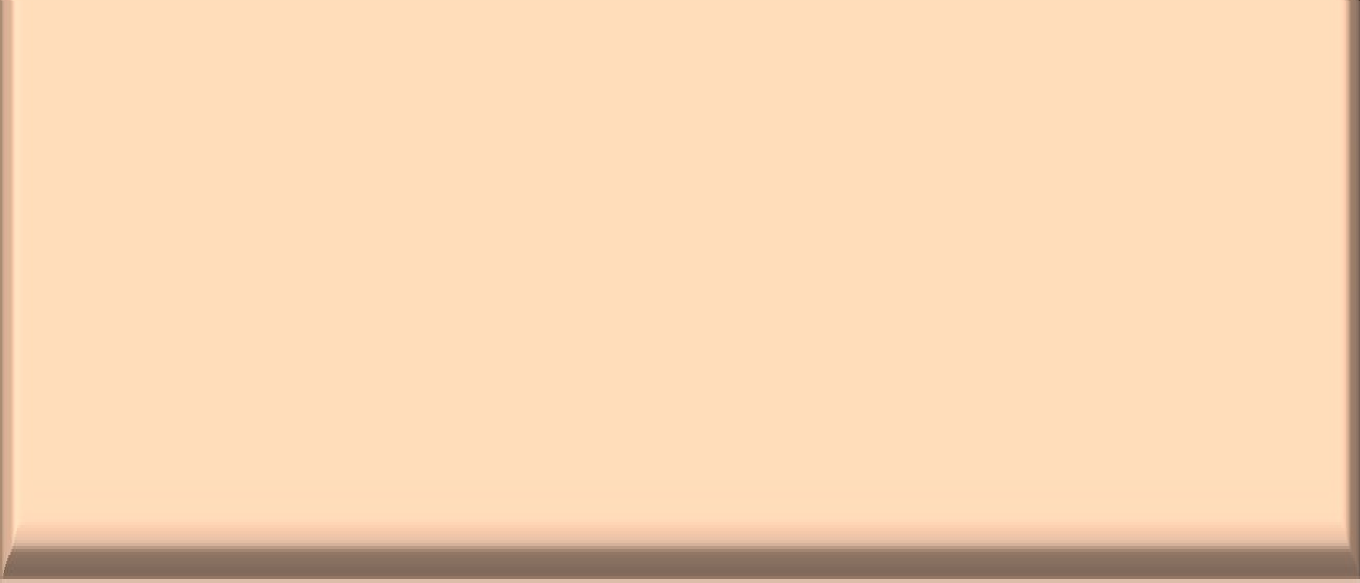 основании
документа, удостоверяющего их личность.


Обучающиеся с ОВЗ при  подаче заявления предоставляют копию
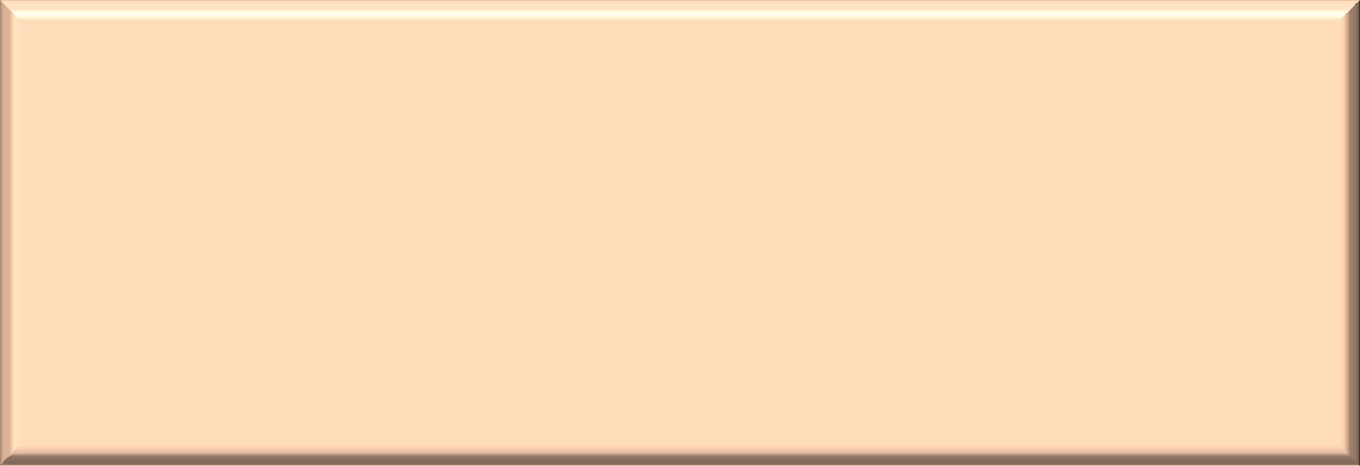 рекомендаций
а обучающиеся  заверенную в  подтверждающей
психолого-медико-педагогической		комиссии,  дети-инвалиды	и	инвалиды	-	оригинал	или
справки,  факт	установления	инвалидности,	выданной
установленном	порядке	копию
федеральным	государственным	учреждением	медико-социальной  экспертизы.
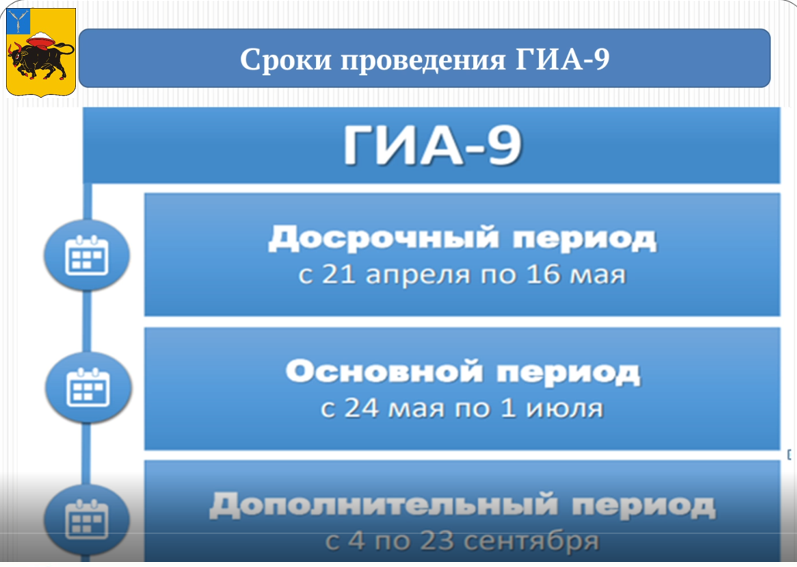 Резервные дни: с 10 мая по 16 мая 2023 года.
Расписание ОГЭ
Резервные дни: с 10 мая по 16 мая 2023 года.
Расписание ОГЭ
Резервные дни: с 26 июня по 1 июля 2023 года.
Расписание ОГЭ
Резервные дни с 19 сентября по 23 сентября 2023 года.
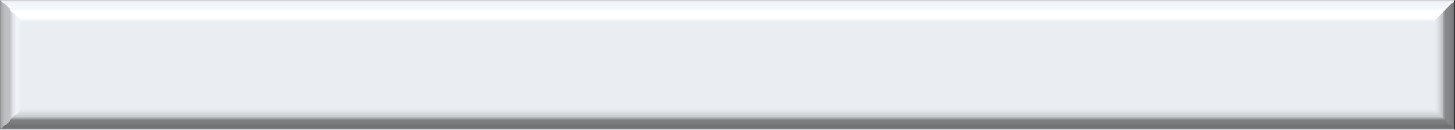 Сроки и продолжительность проведения ГИА
Русский язык  Математика  Физика  Химия
Информатика и  ИКТ
Биология
История  География
Иностранные  языки
3 ч. 55 мин. (235 мин.)
3 ч. 55 мин. (235 мин.)
3 часа (180 мин.)
3 часа (180 мин.)
2 ч. 30 мин. (150 мин.)
1
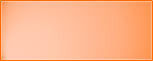 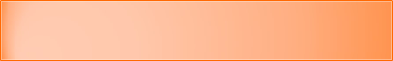 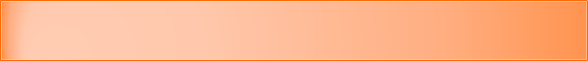 2
3
4
5
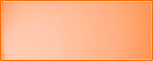 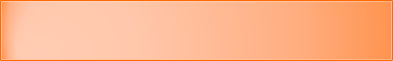 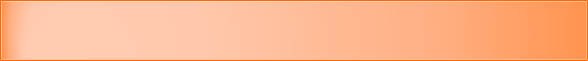 Досрочный период  Апрель-май
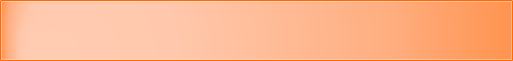 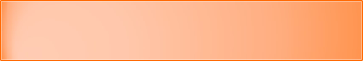 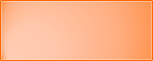 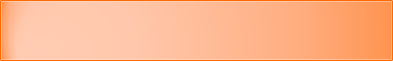 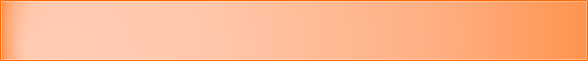 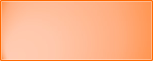 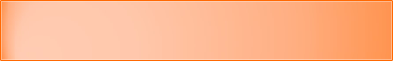 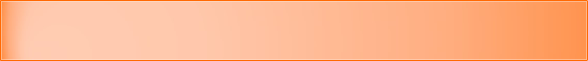 Основной период  Май-июль
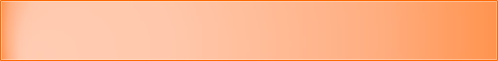 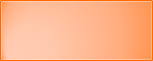 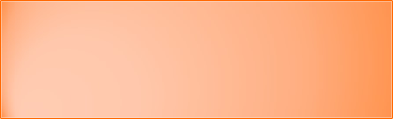 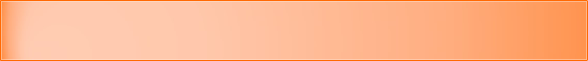 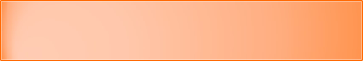 6
7
8
9
2 ч. 30 мин. (150 мин.)
3 часа (180 мин.)
2 ч. 30 мин. (150 мин.)
15 мин. (устная часть)  2 часа (120 мин.)  (письменная часть)
3 часа (180 мин.)
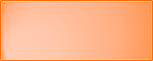 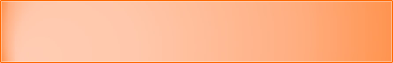 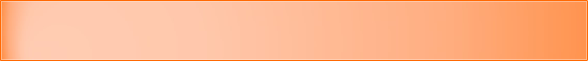 Дополнительный  период
Сентябрь
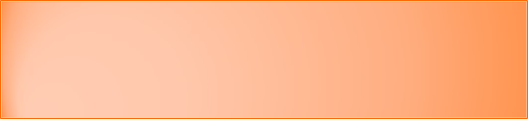 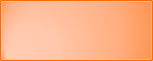 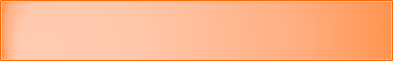 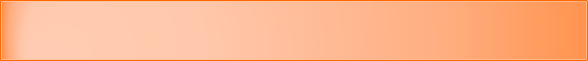 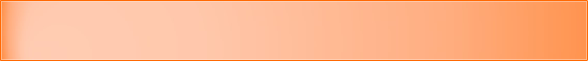 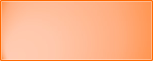 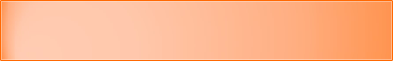 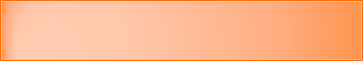 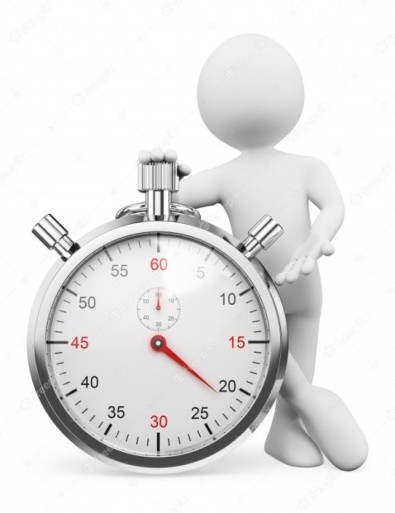 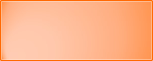 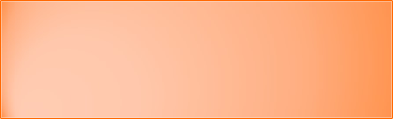 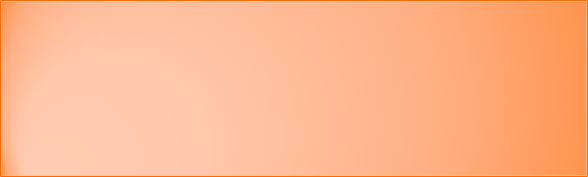 Обществознание
Литература
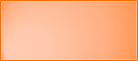 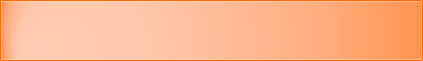 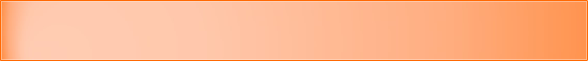 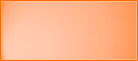 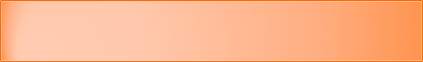 3 ч. 55 мин. (235 мин.)
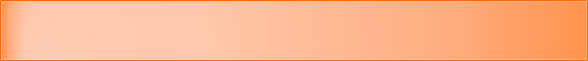 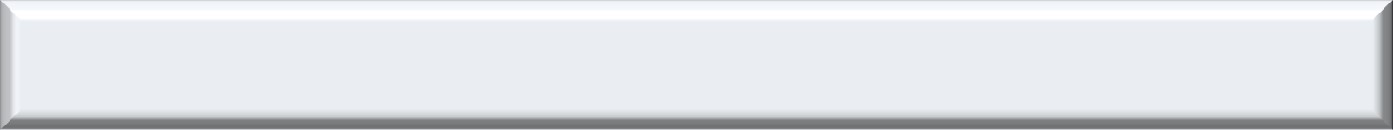 Повторный допуск участников к ГИА
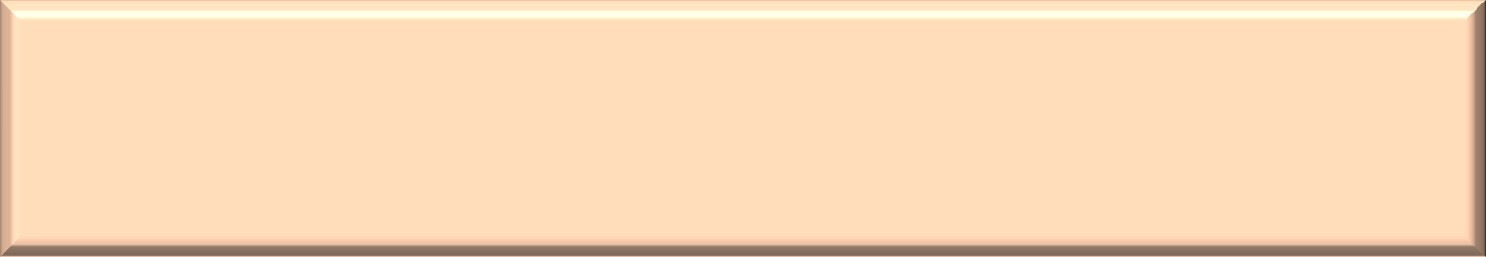 получившие на ГИА-9 неудовлетворительные результаты не более чем  по двум учебным предметам (кроме участников ГИА по  обязательным учебным предметам);
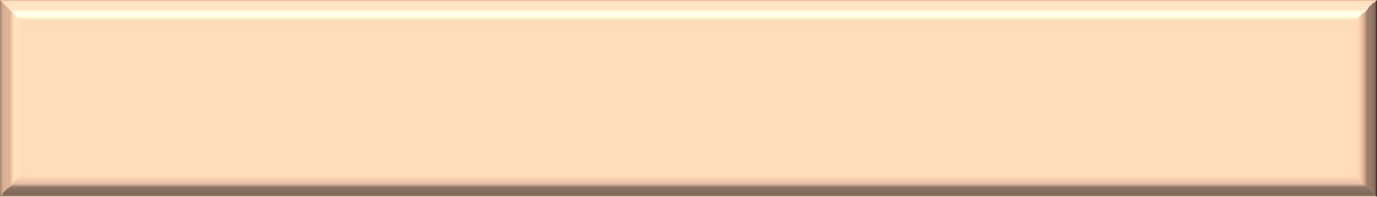 не явившиеся на экзамены по уважительным причинам (неявка  подтверждена документально);
Допускаются в  текущем  учебном году  по  соответствую  щему предмету  в резервные  сроки  обучающиеся:
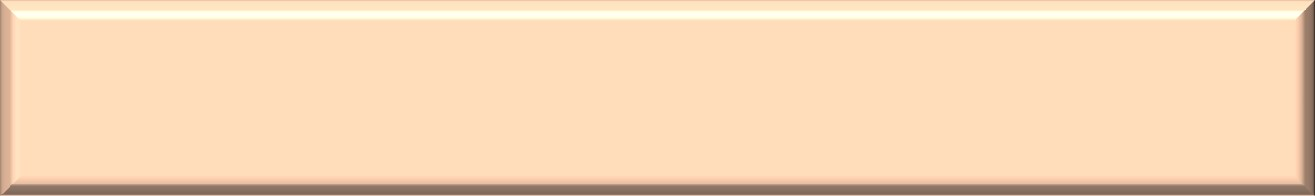 не	завершившие	выполнение	экзаменационной	работы	по  уважительным причинам;
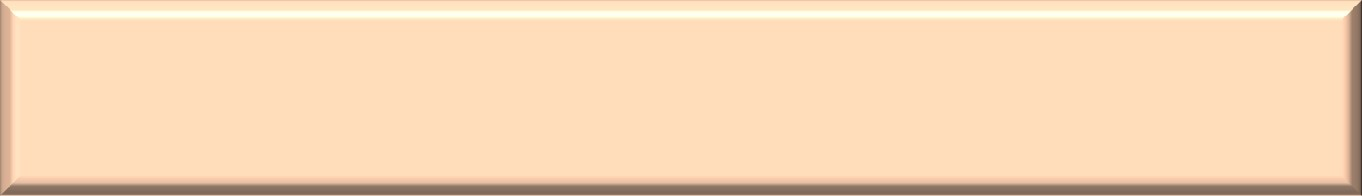 апелляции	которых	о	нарушении	установленного	Порядка  удовлетворены конфликтной комиссией;
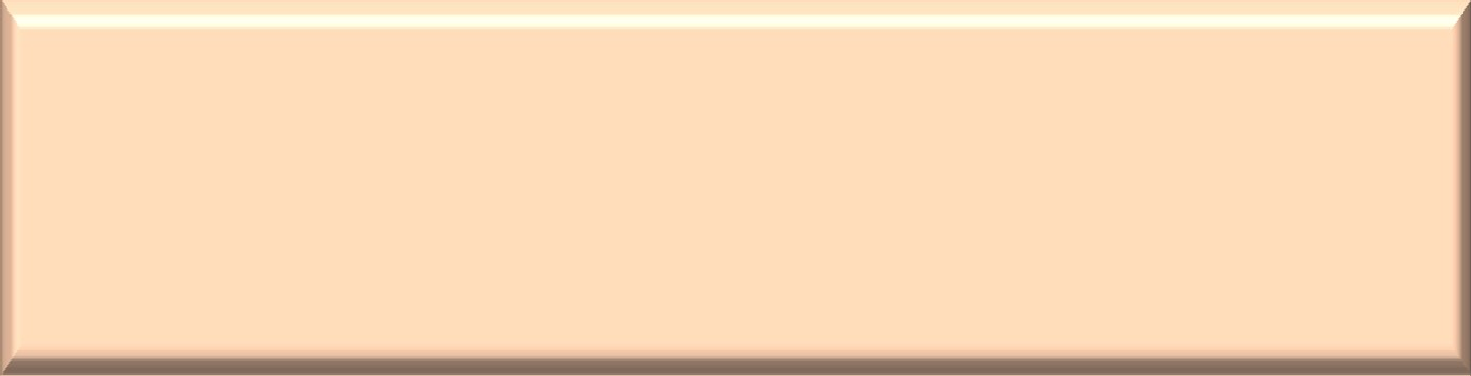 результаты которых аннулированы ГЭК в случае выявления фактов  нарушений Порядка, совершенных лицами, указанными в пункте 49  и 50 Порядка, или иными (в том числе неустановленными) лицами.
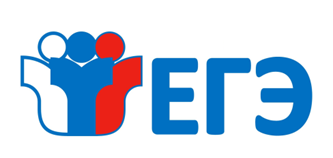 Единый государственный экзамен
На основании приказа Минпросвещения России и Рособрнадзора 
от 07.11.2018 №190/1512 "Об утверждении  Порядка проведения государственной итоговой  аттестации по образовательным программам среднего общего образования"

к государственной итоговой аттестации допускаются  выпускники ОУ, имеющие годовые отметки по всем  общеобразовательным предметам учебного плана за  10/11 класс не ниже удовлетворительных и получивших  ЗАЧЕТ за итоговое сочинение.
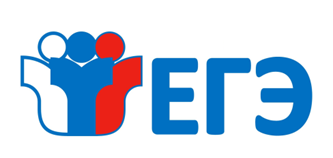 Итоговое сочинение
Дополнительный срок – 3 мая 2023 года
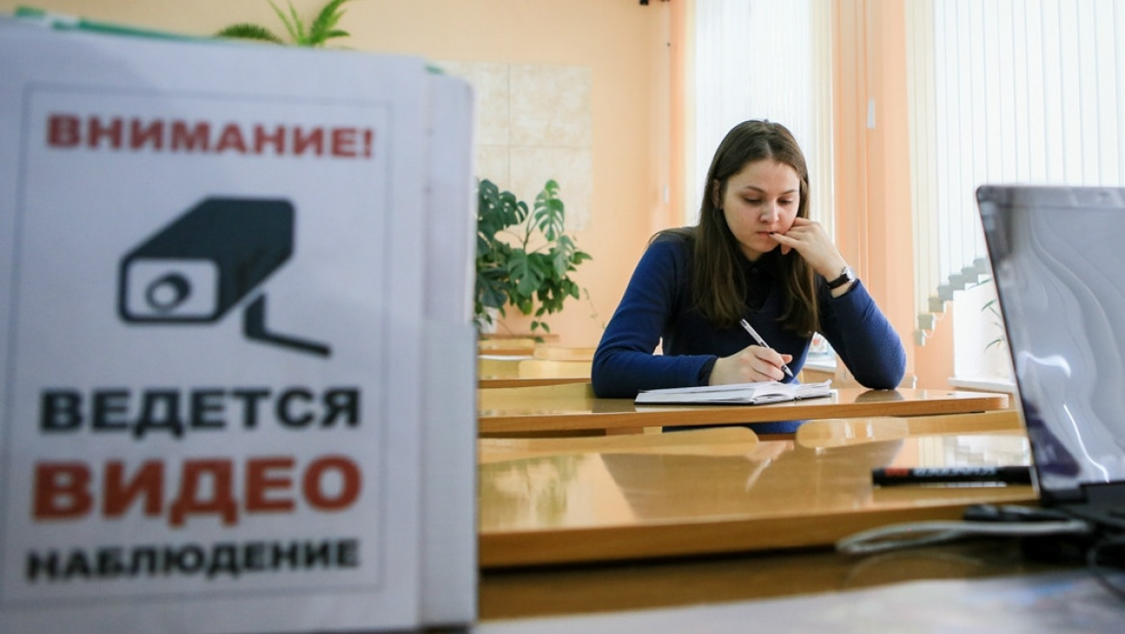 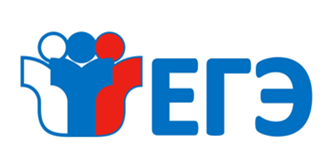 Расписание ЕГЭ- 2023
3 периода сдачи ЕГЭ:
ДОСРОЧНЫЙ
 ПЕРИОД
(март-апрель)
ОСНОВНОЙ
 ПЕРИОД
(май-июль)
ДОПОЛНИТЕЛЬНЫЙ
 ПЕРИОД
(сентябрь)
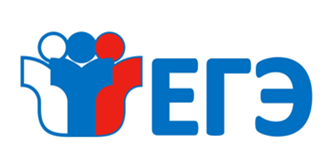 Расписание ЕГЭ
Резервные дни: с 12 апреля по 19 апреля 2023 года
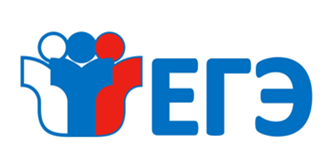 Расписание ЕГЭ
Резервные дни: с 22 июня по 1 июля 2023 года
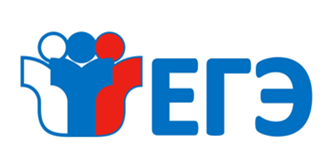 Расписание ЕГЭ
Резервный день: 19 сентября 2023 года
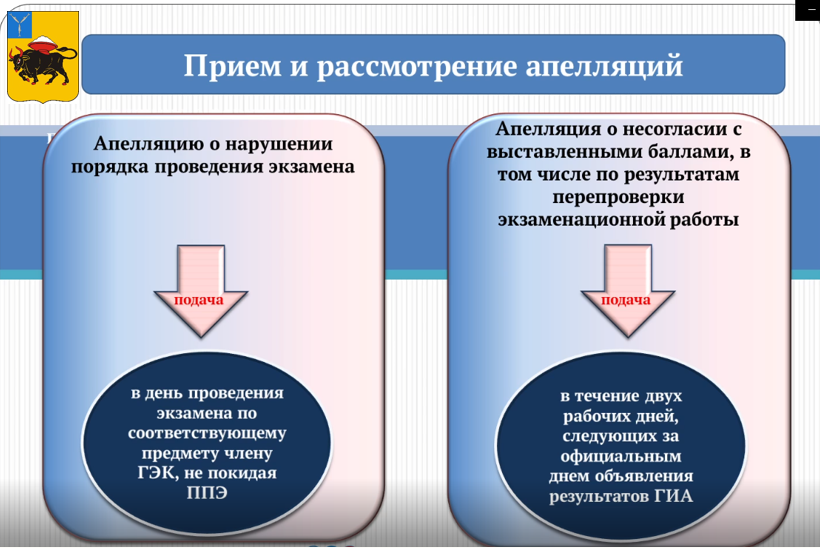 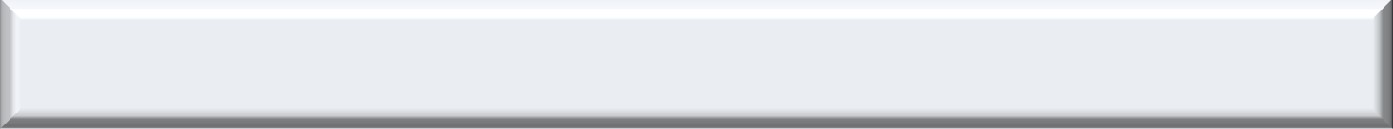 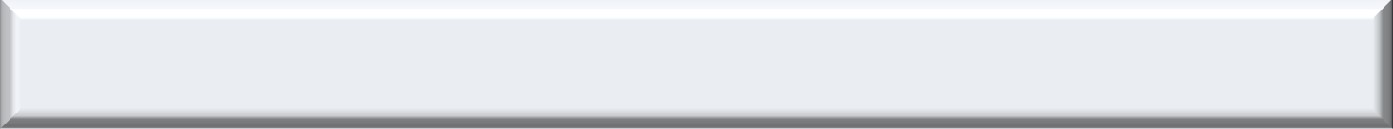 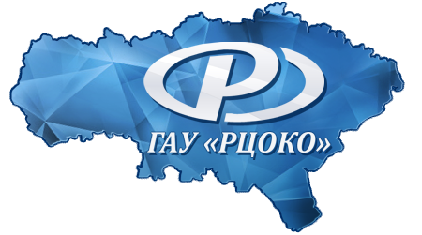 Прием и рассмотрения апелляций
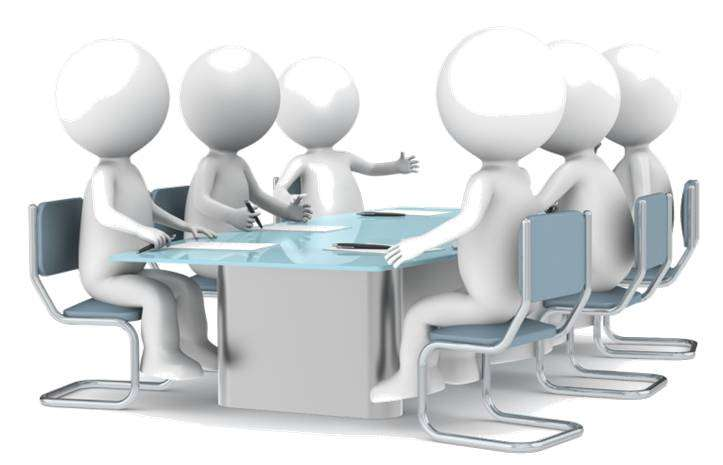 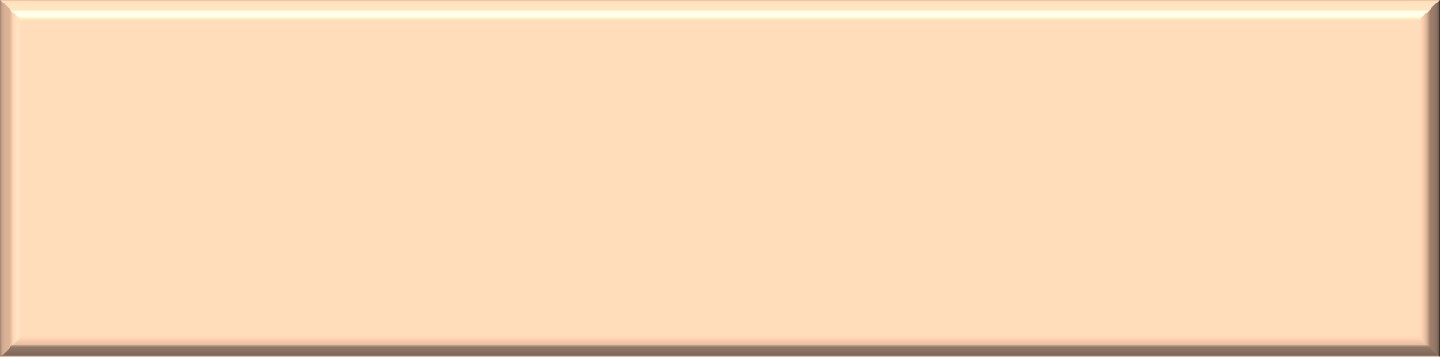 Участник ГИА имеет право подать апелляцию в письменной форме  о нарушении Порядка проведения ГИА и (или) о несогласии с  выставленными баллами. Участник ГИА и (или) его родители  (законные представители) при желании могут присутствовать при  рассмотрении апелляции;

Конфликтная комиссия не рассматривает апелляции по вопросам содержания и  структуры заданий по учебным предметам, а также, по вопросам, связанным с  оцениванием результатов выполнения заданий экзаменационной работы с  кратким ответом, нарушением участником ГИА требований Порядка или  неправильного оформления экзаменационной работы;

Апелляцию о нарушении порядка проведения экзамена участник  ГИА подает в день проведения экзамена по соответствующему  предмету члену ГЭК, не покидая ППЭ;

Апелляция о несогласии с выставленными баллами, в том числе по  результатам перепроверки экзаменационной работы подается в течение  двух рабочих дней, следующих за официальным днем объявления  результатов ГИА по соответствующему учебному предмету.
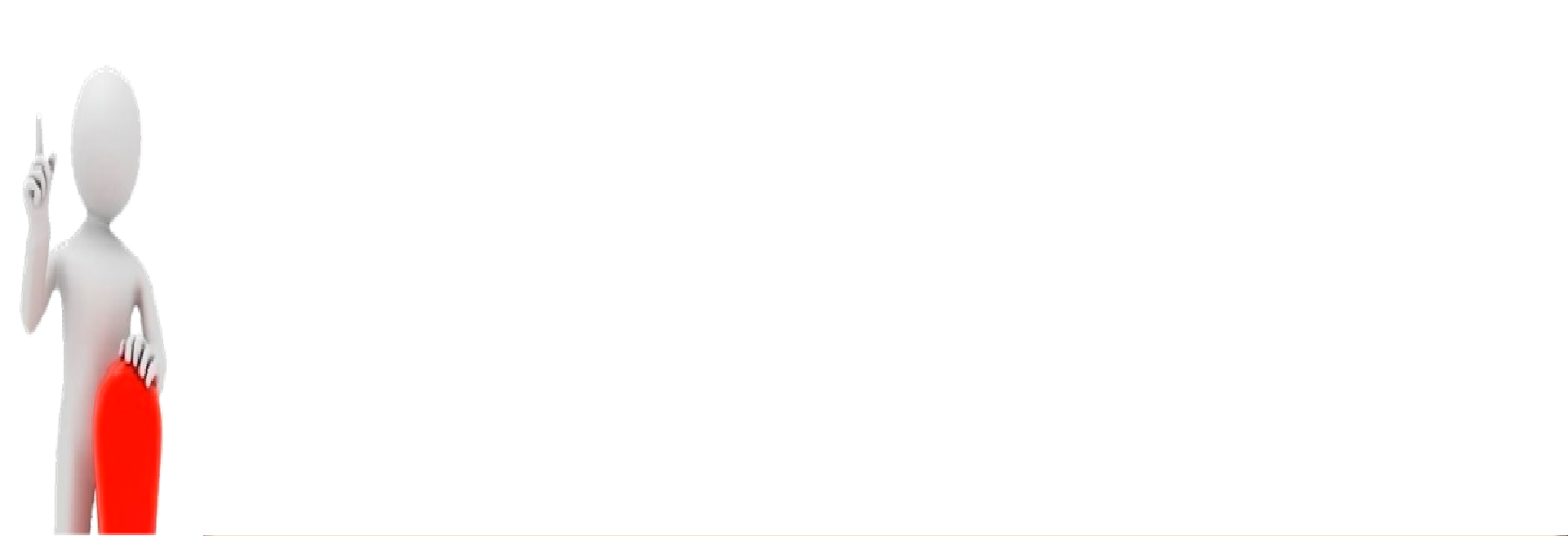 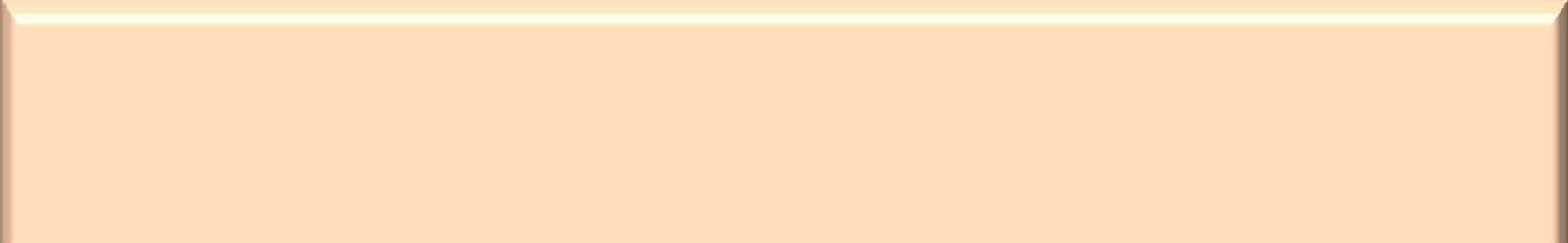 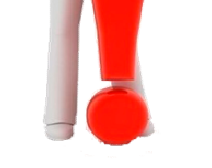 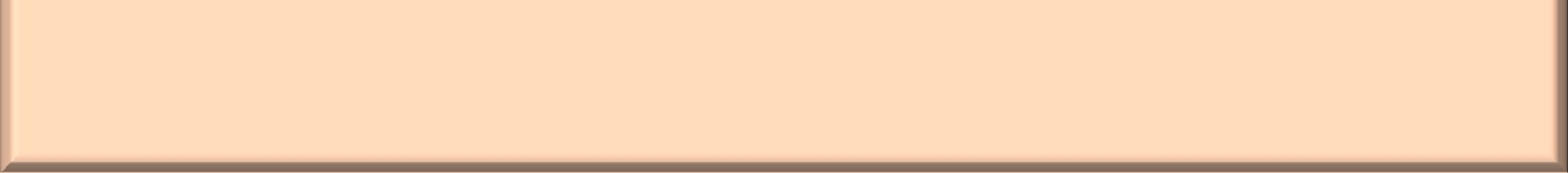 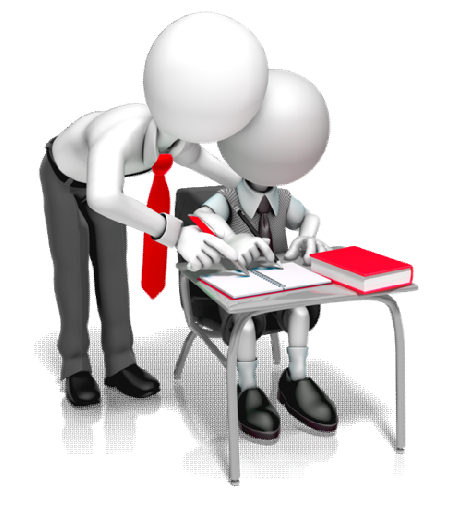 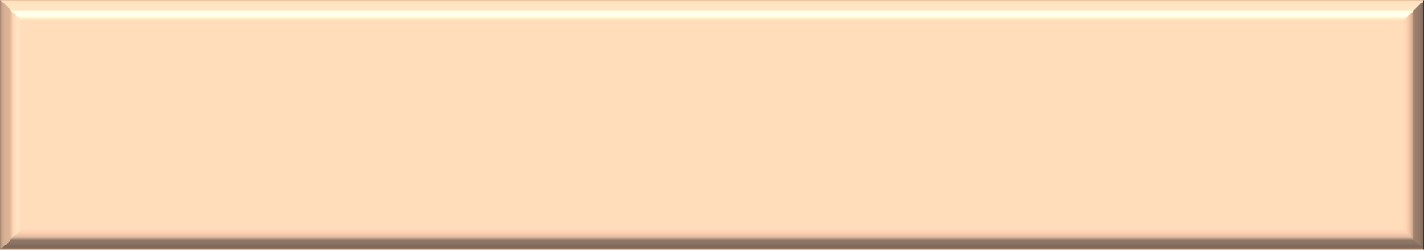 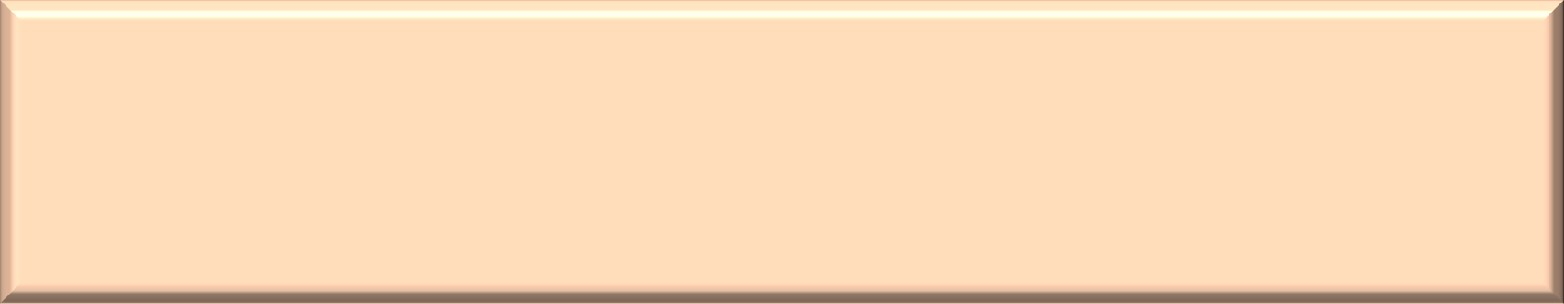 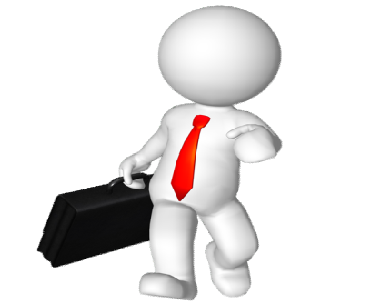 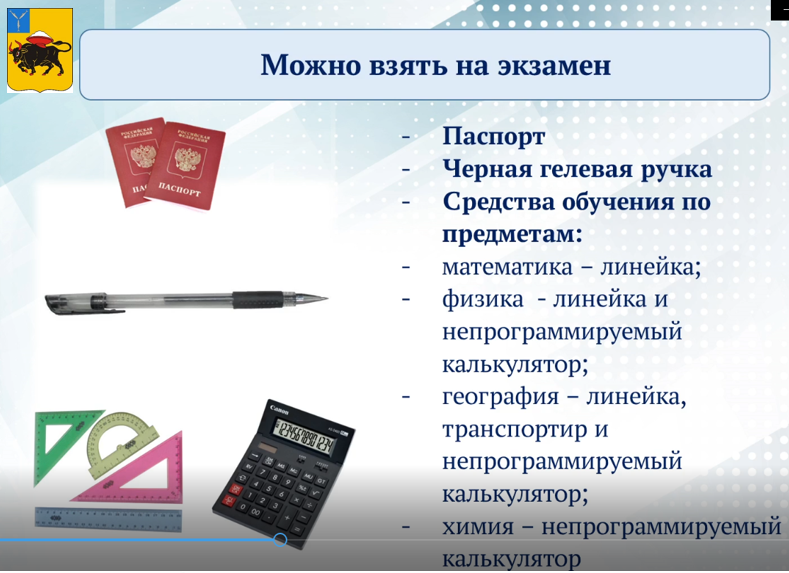 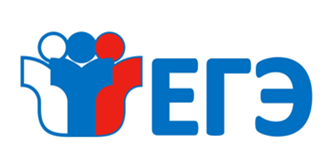 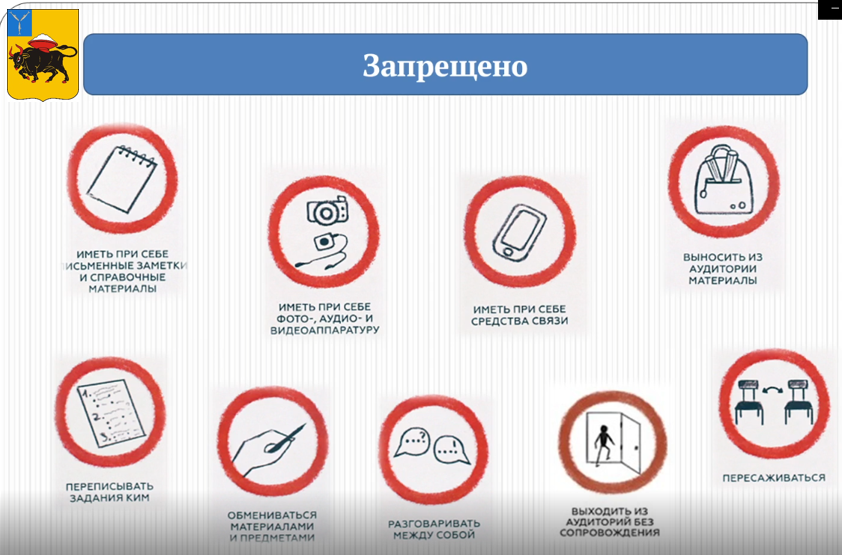 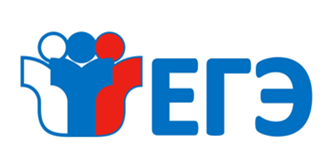 Минимальное количество баллов
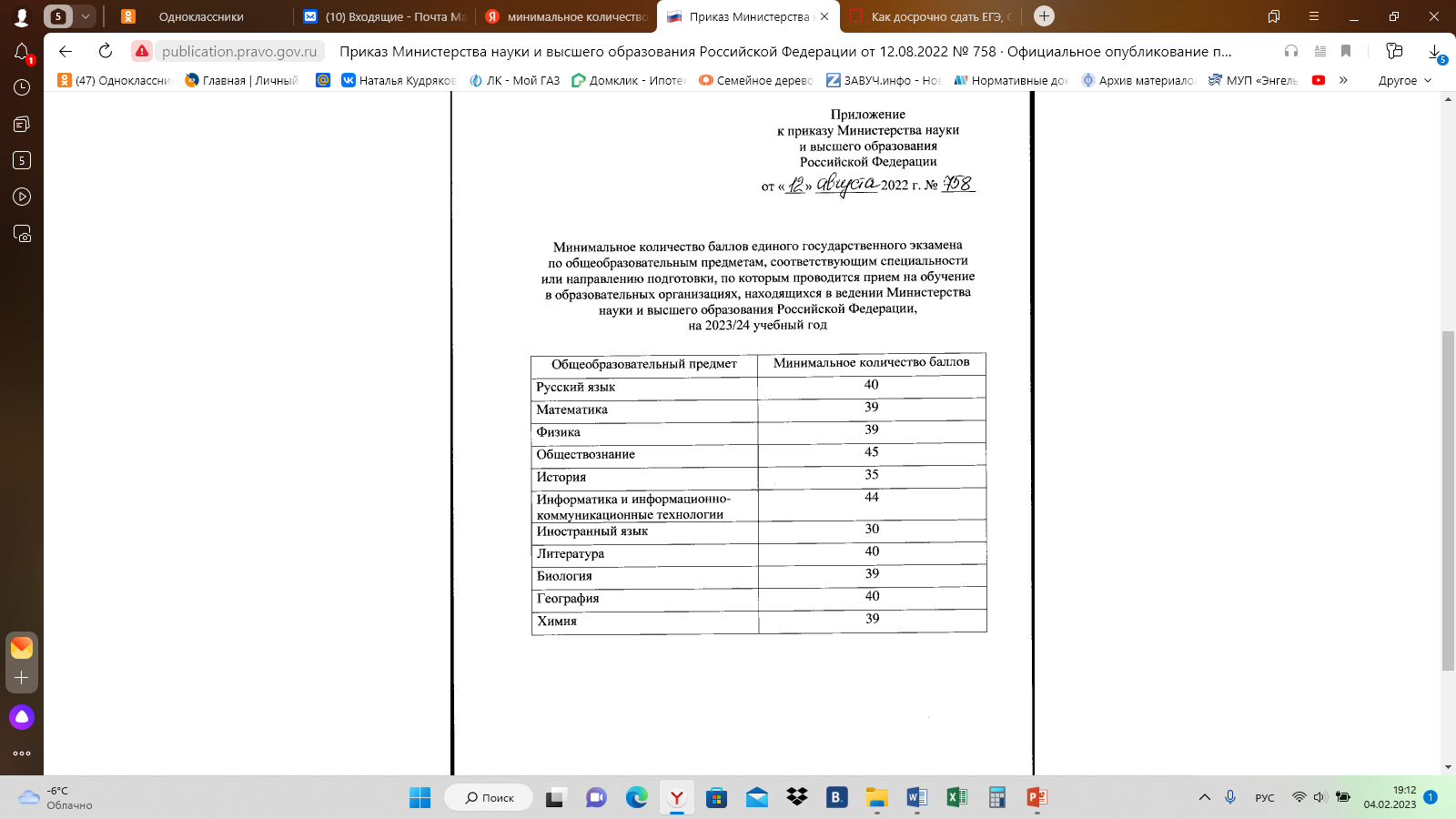 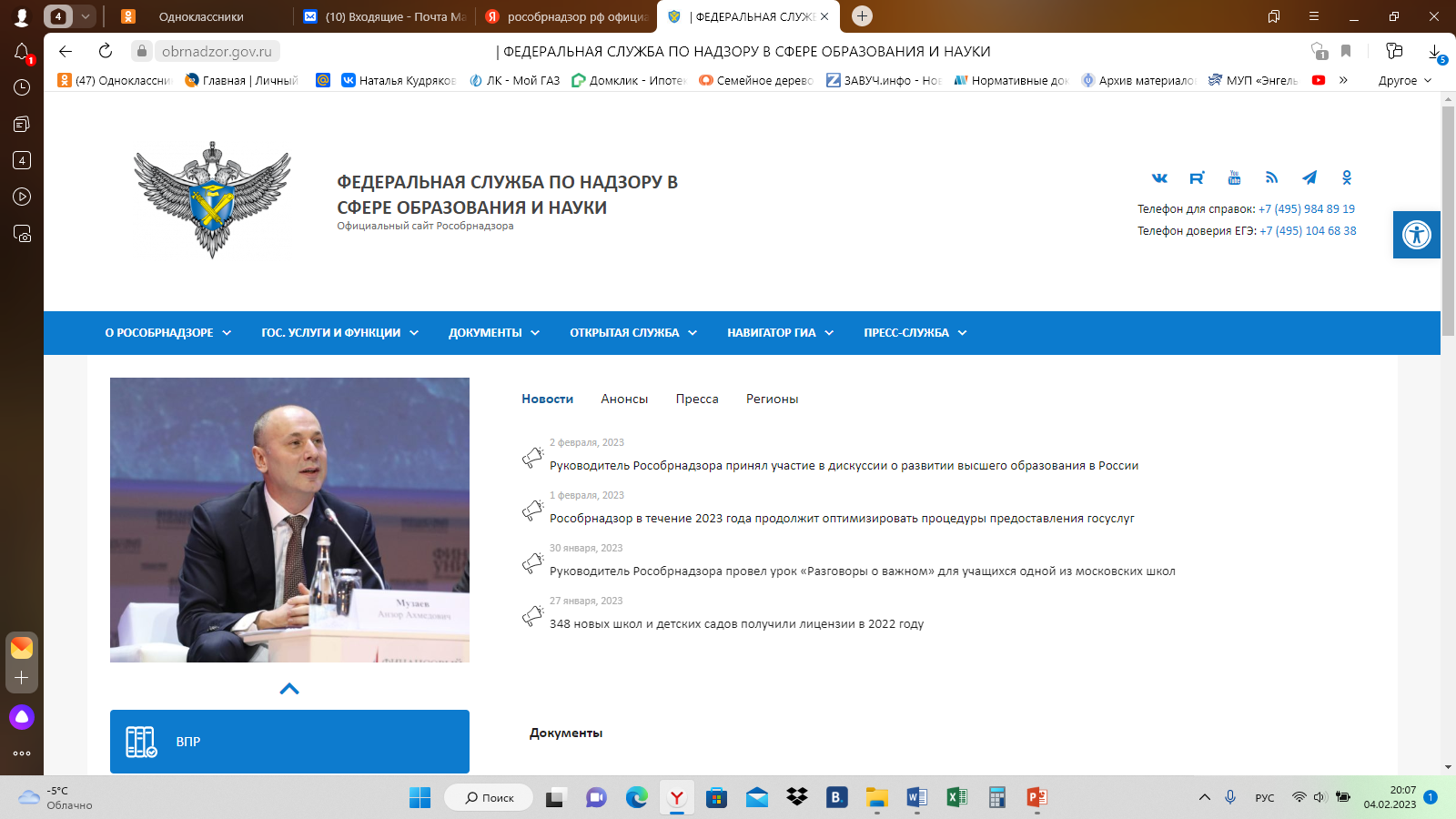 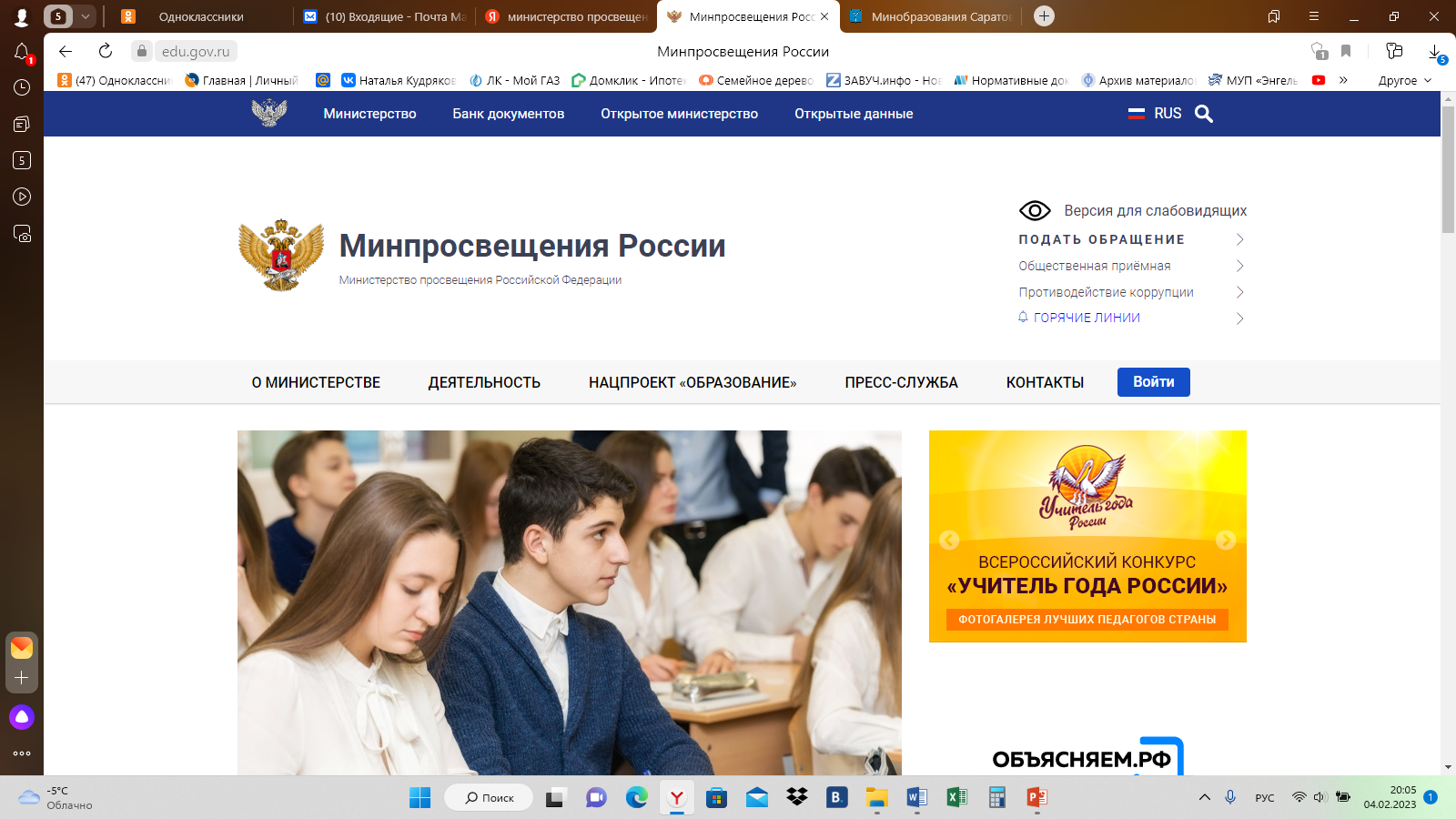 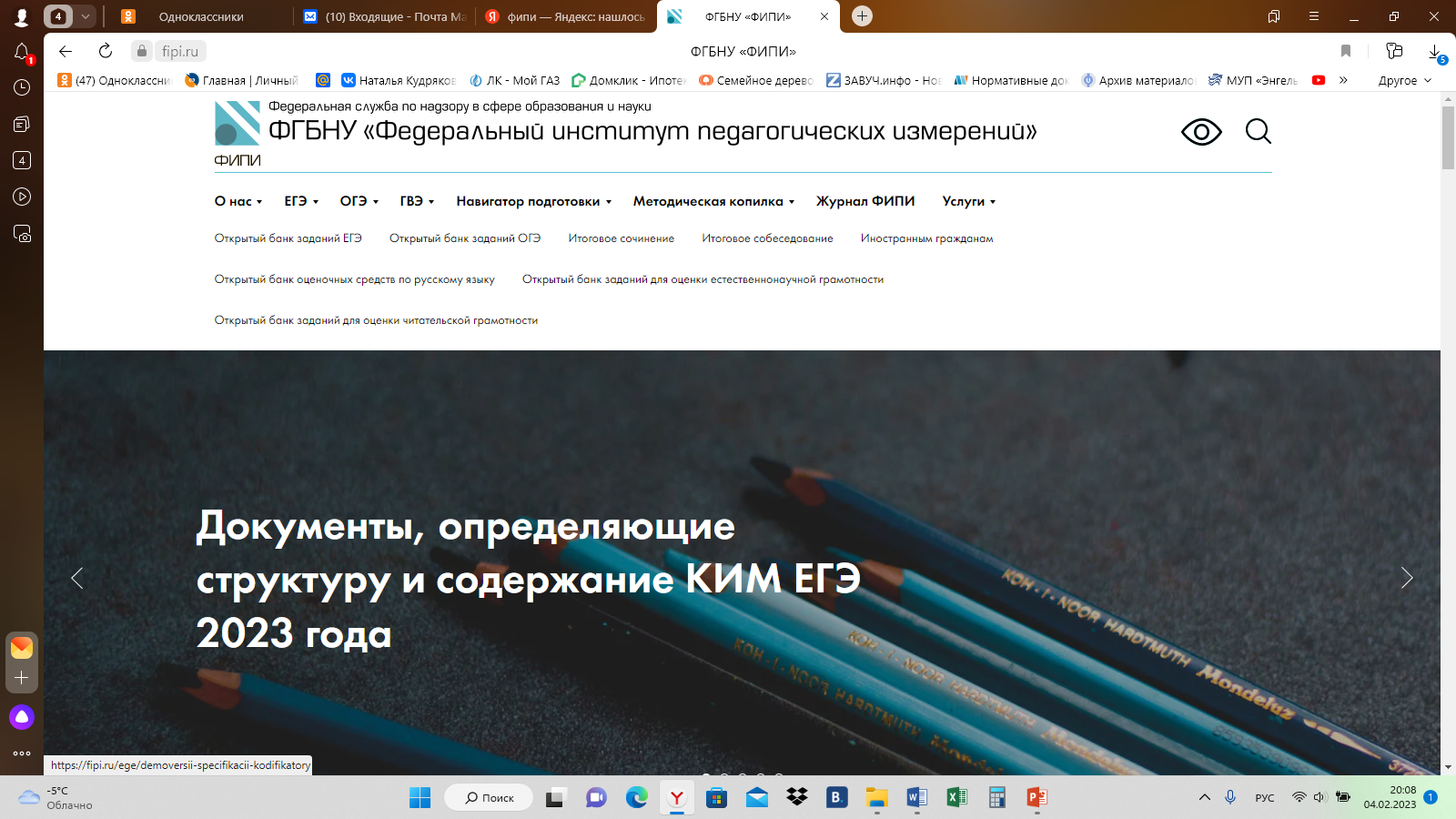 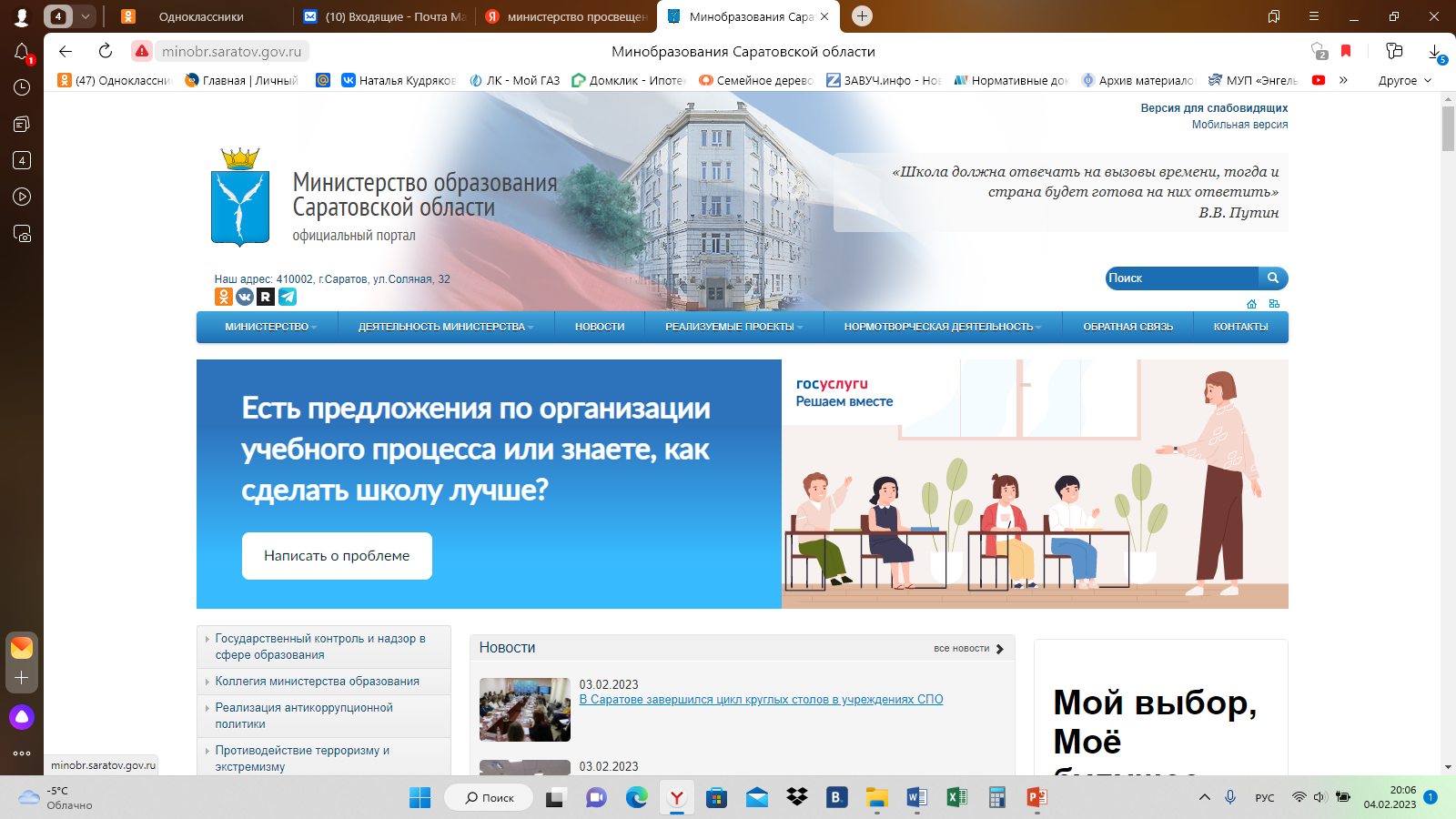 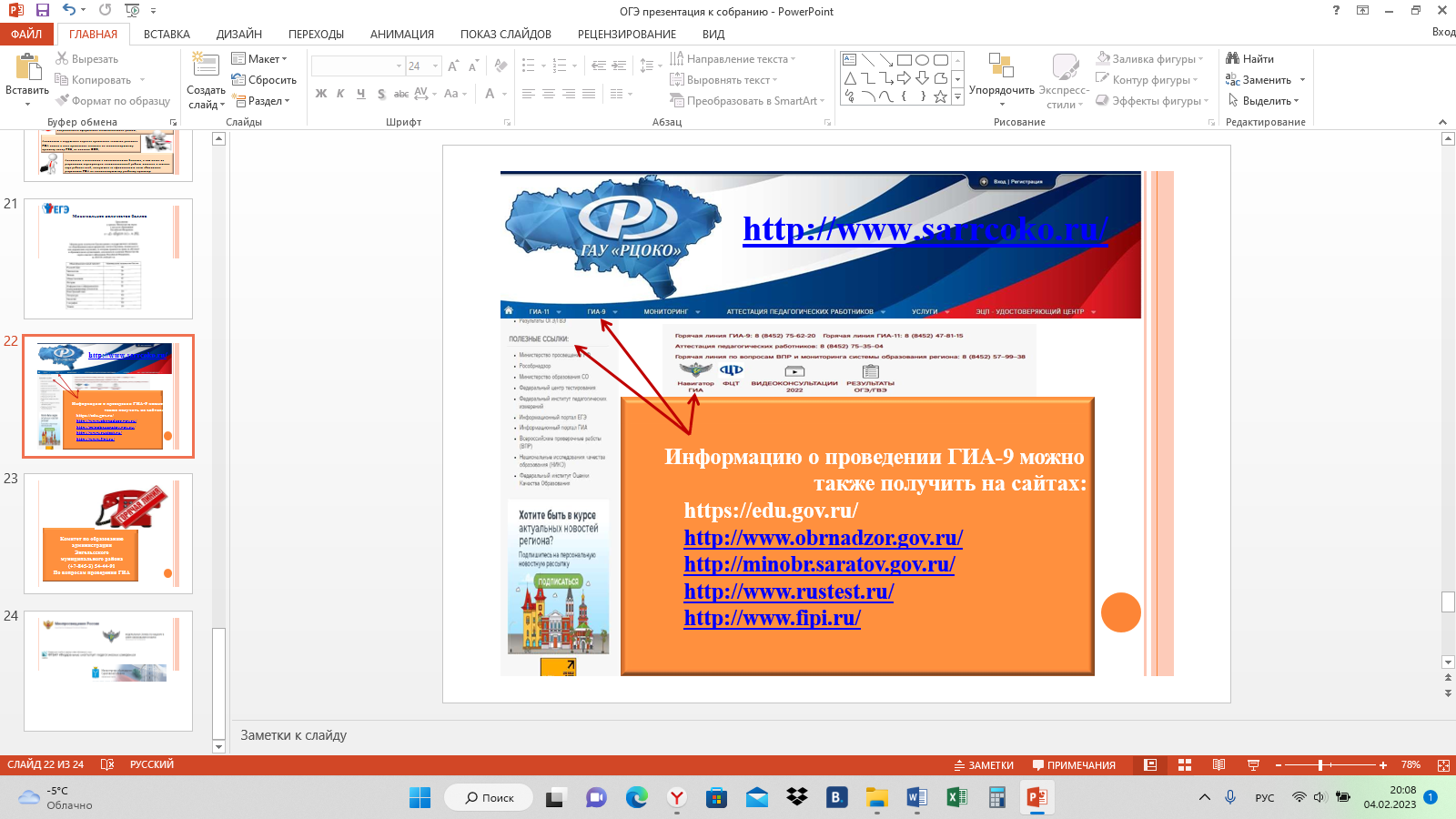 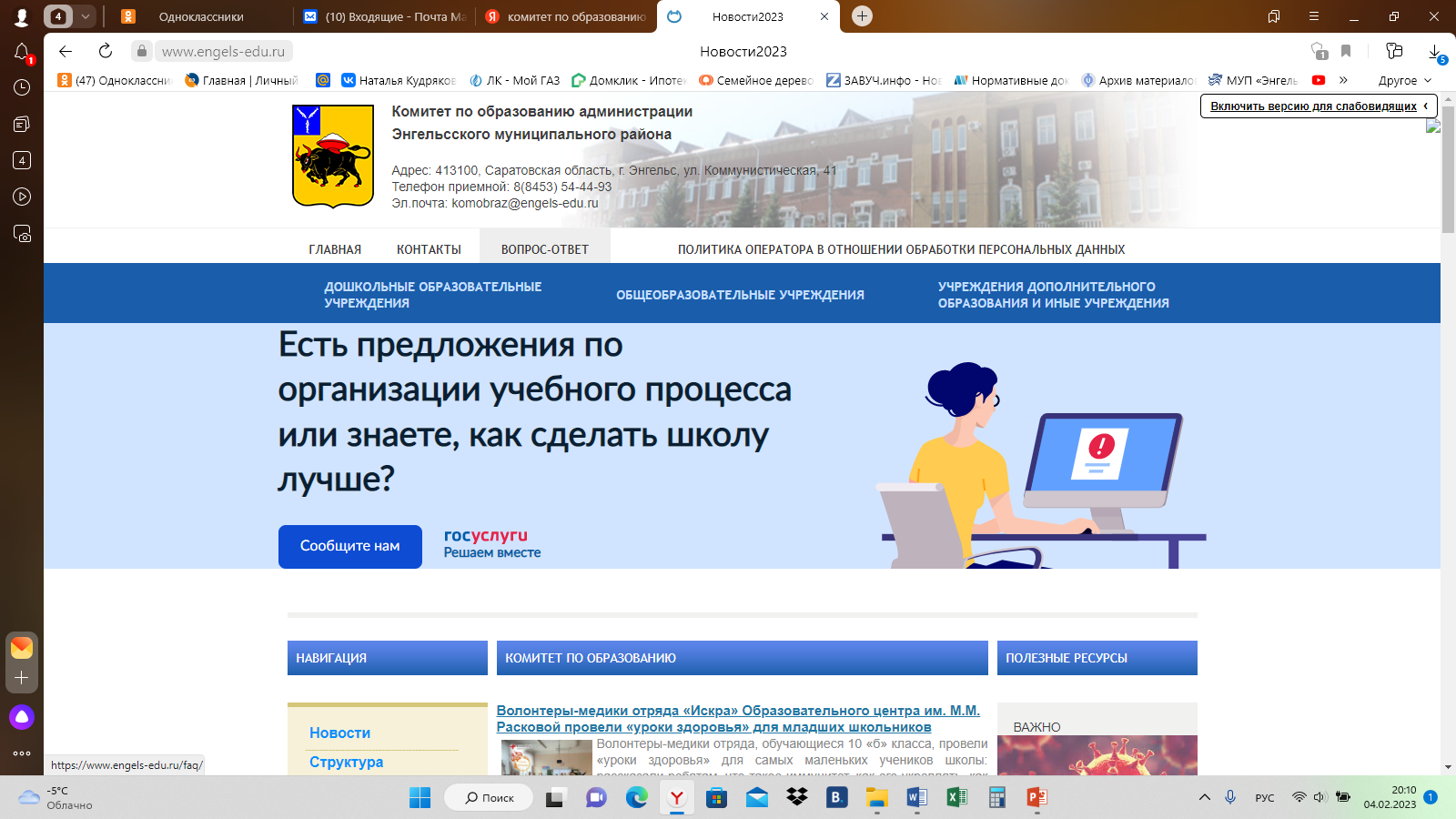 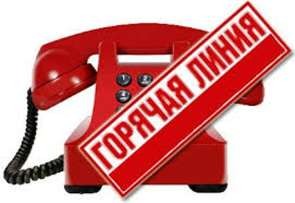 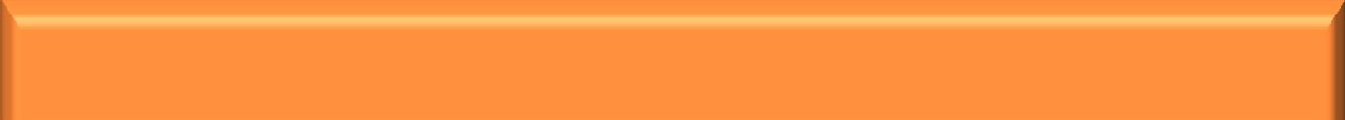 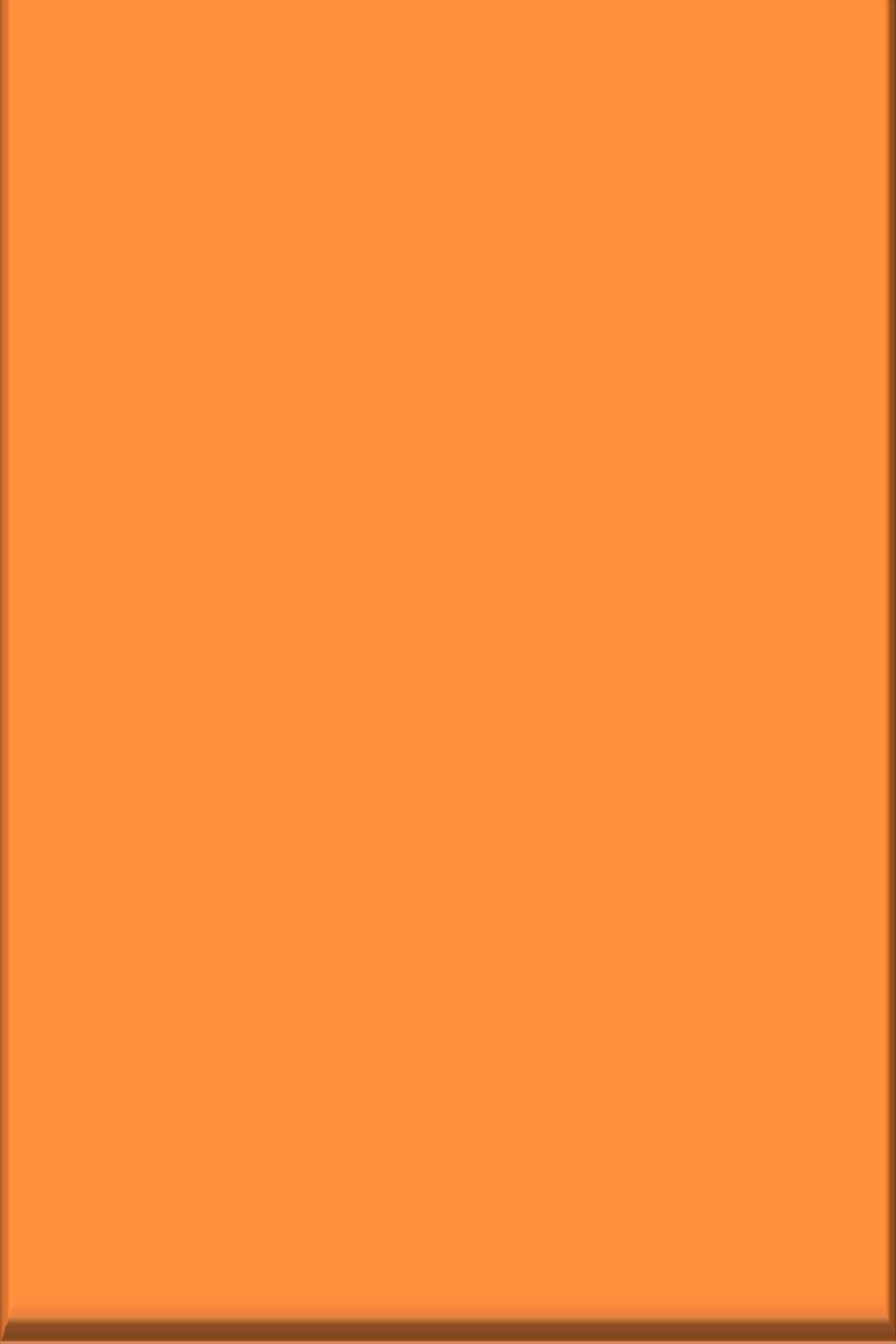 Комитет по образованию  администрации Энгельсского муниципального района
(+7-845-3) 54-44-91
По вопросам проведения ГИА